Доброшкола
Всё получится!
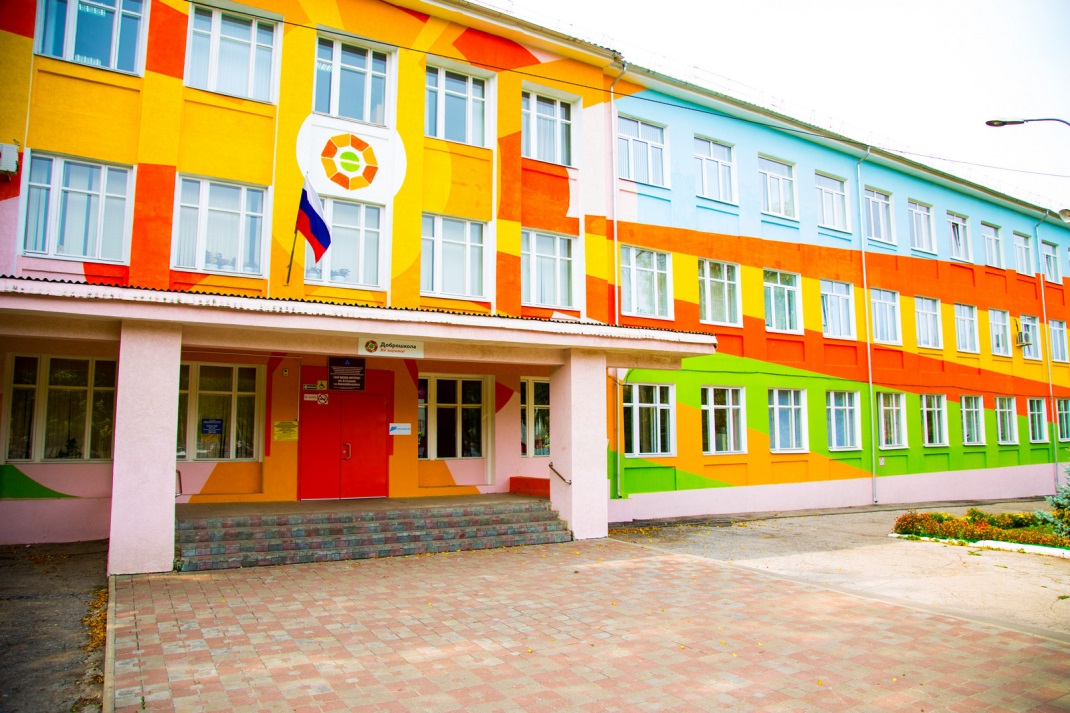 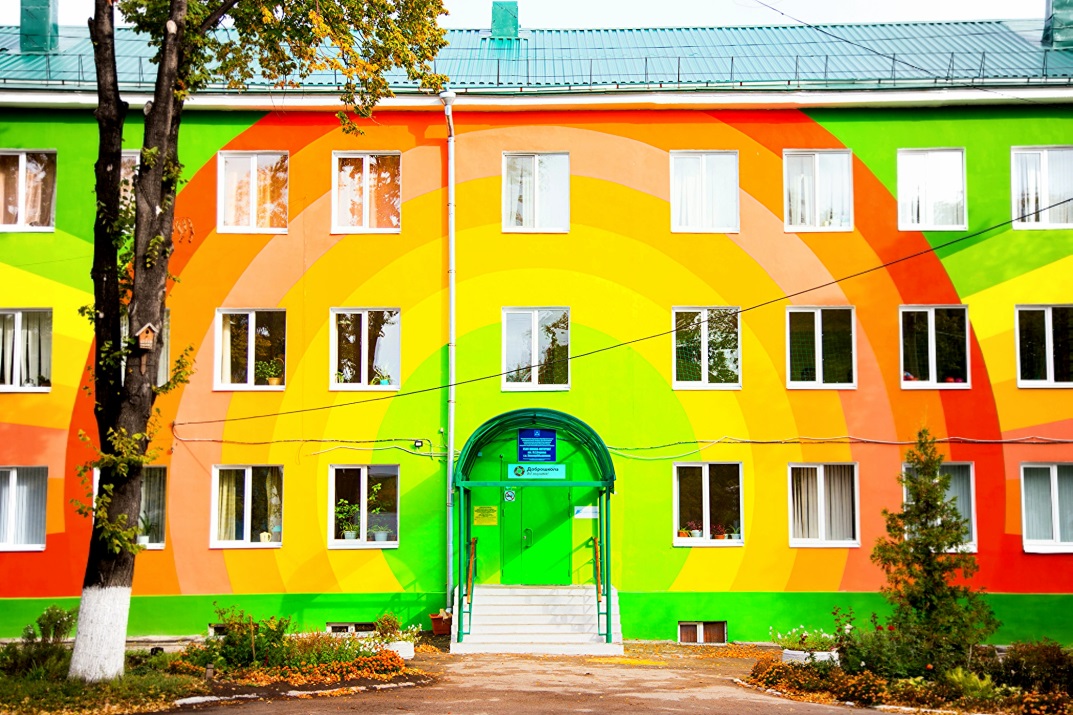 Государственное бюджетное общеобразовательное учреждение школа-интернат для обучающихся с ограниченными возможностями здоровья   имени Героя Советского Союза И.Е.Егорова городского округа Новокуйбышевск Самарской области
Доброшкола
Всё получится!
Результаты реализации мероприятия 
«Обновление материально-технической базы в организациях, осуществляющих образовательную деятельность исключительно по адаптированным основным общеобразовательным программам                                                                в рамках федерального проекта «Современная школа»                                                 национального проекта «Образование»
ИНФРАСТРУКТУРНЫЙ ЛИСТ
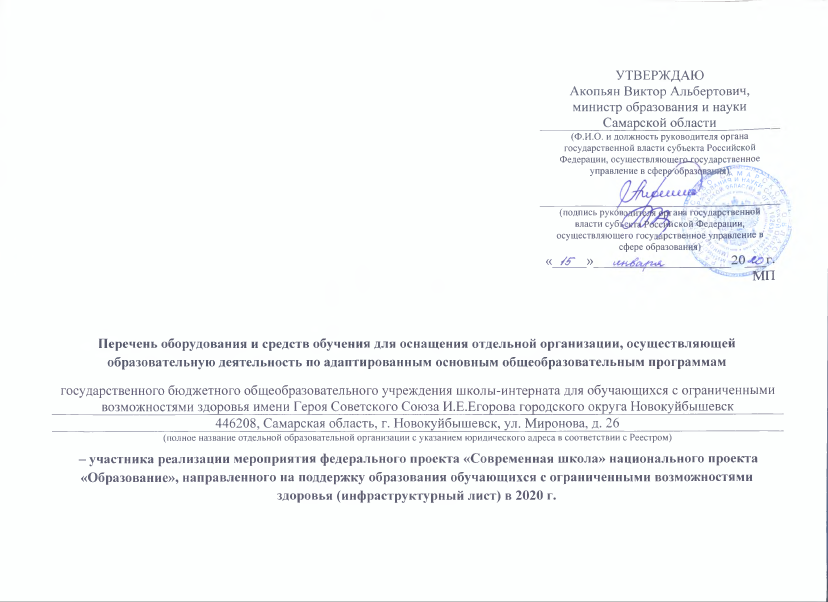 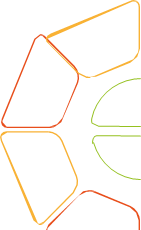 ИНФРАСТРУКТУРНЫЙ ЛИСТ
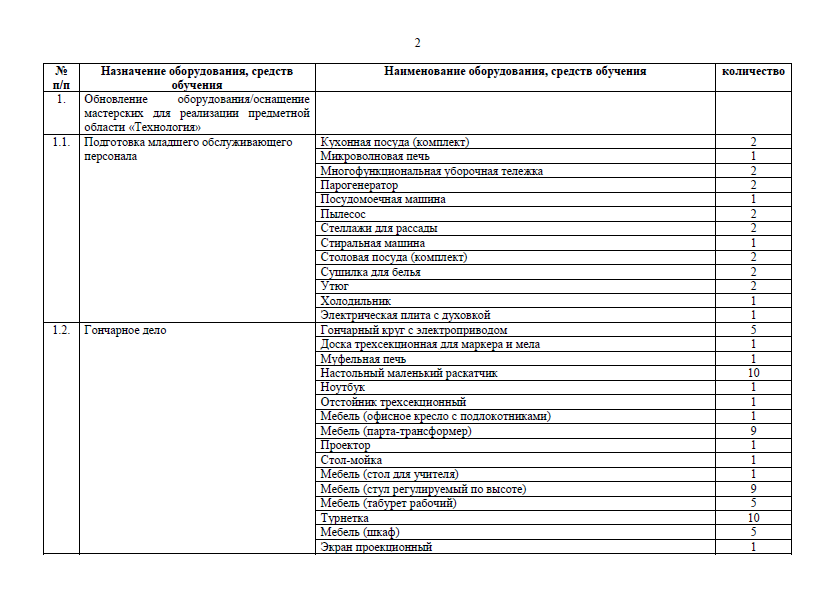 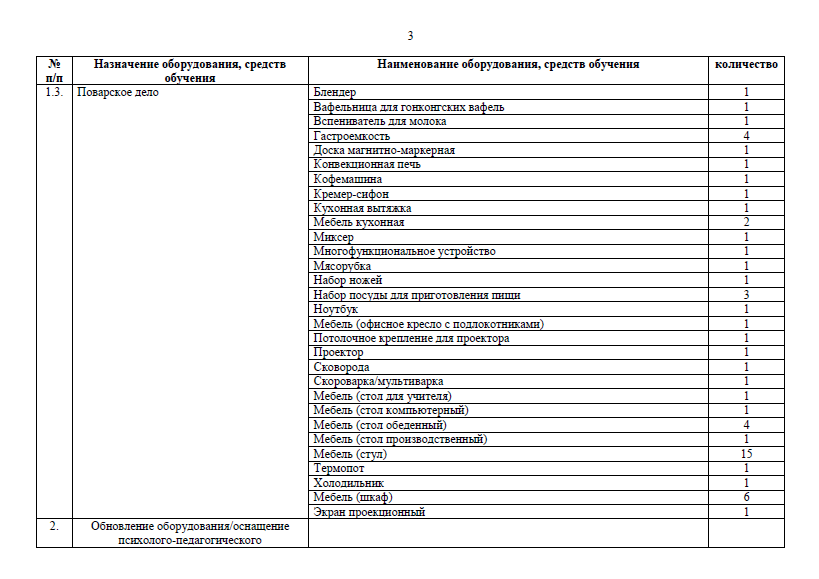 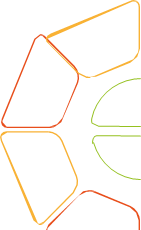 ИНФРАСТРУКТУРНЫЙ ЛИСТ
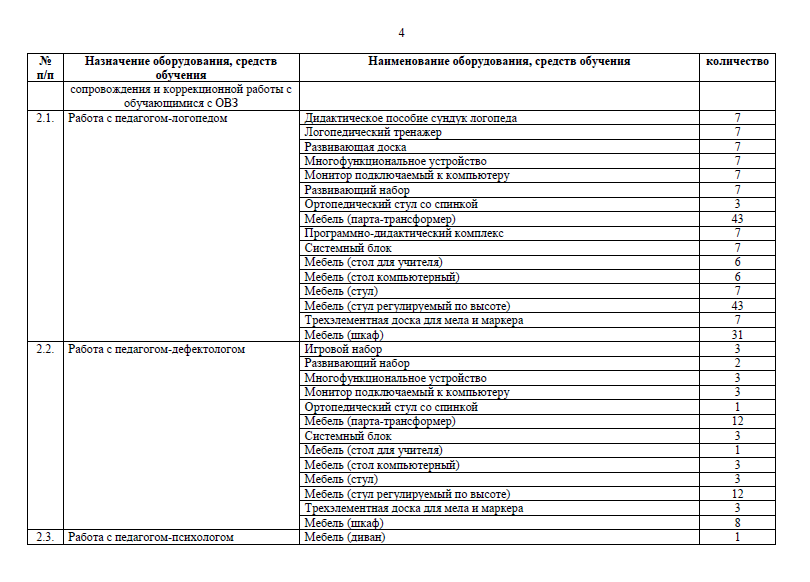 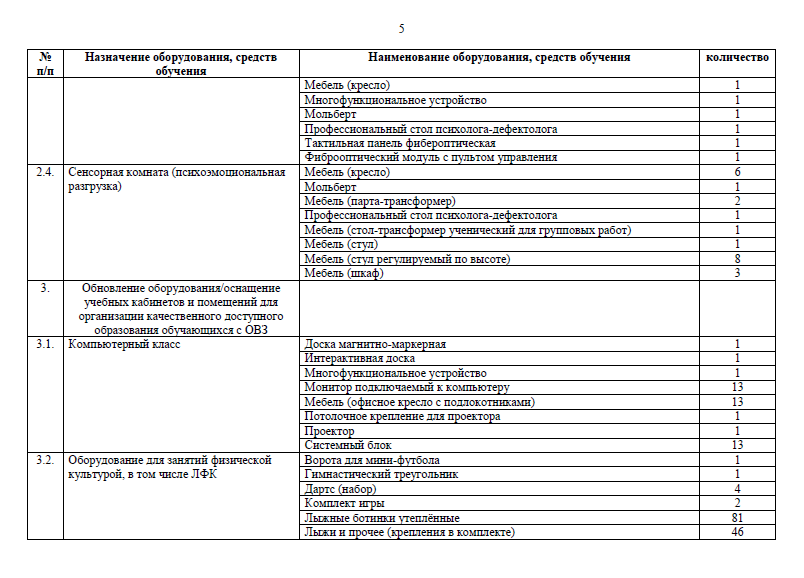 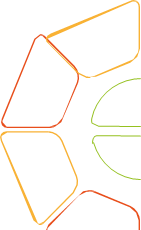 ИНФРАСТРУКТУРНЫЙ ЛИСТ
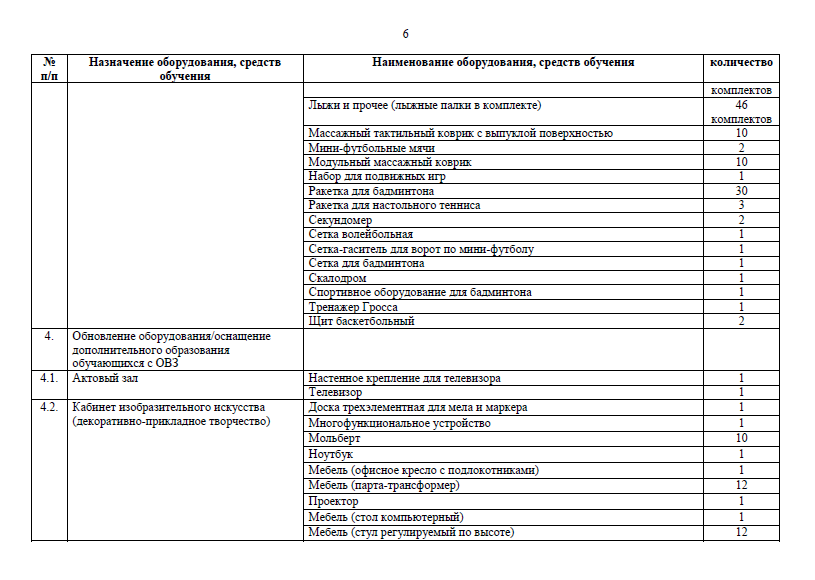 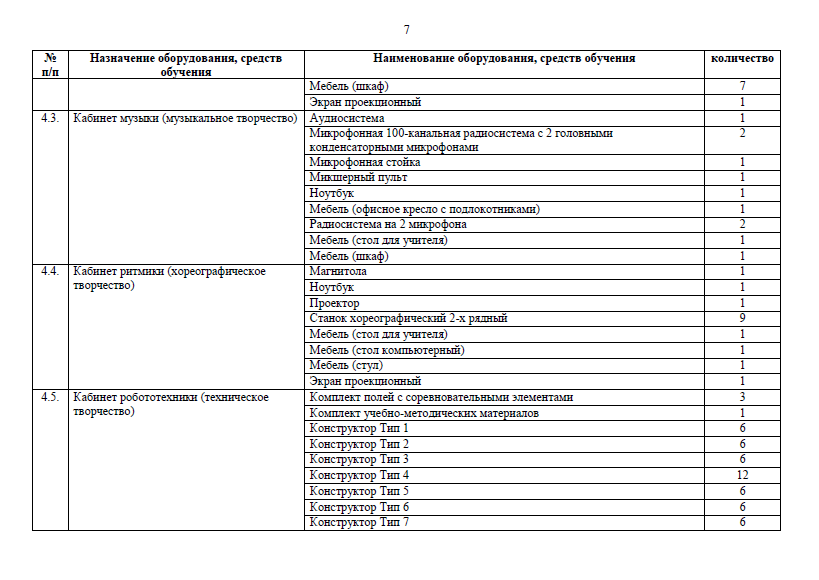 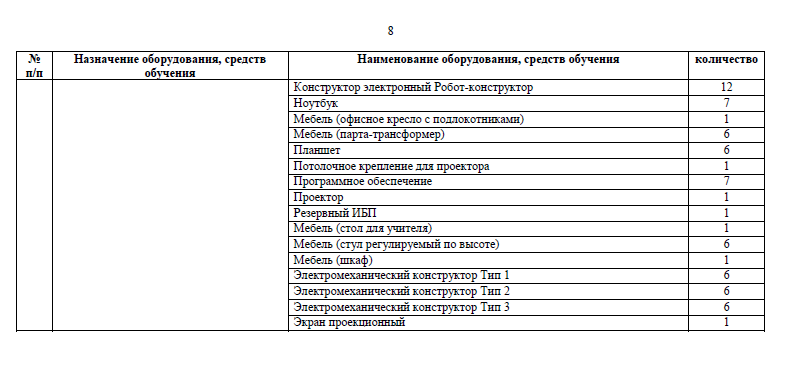 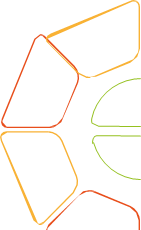 На каждое учебное помещение                                  был составлен дизайн-проект.
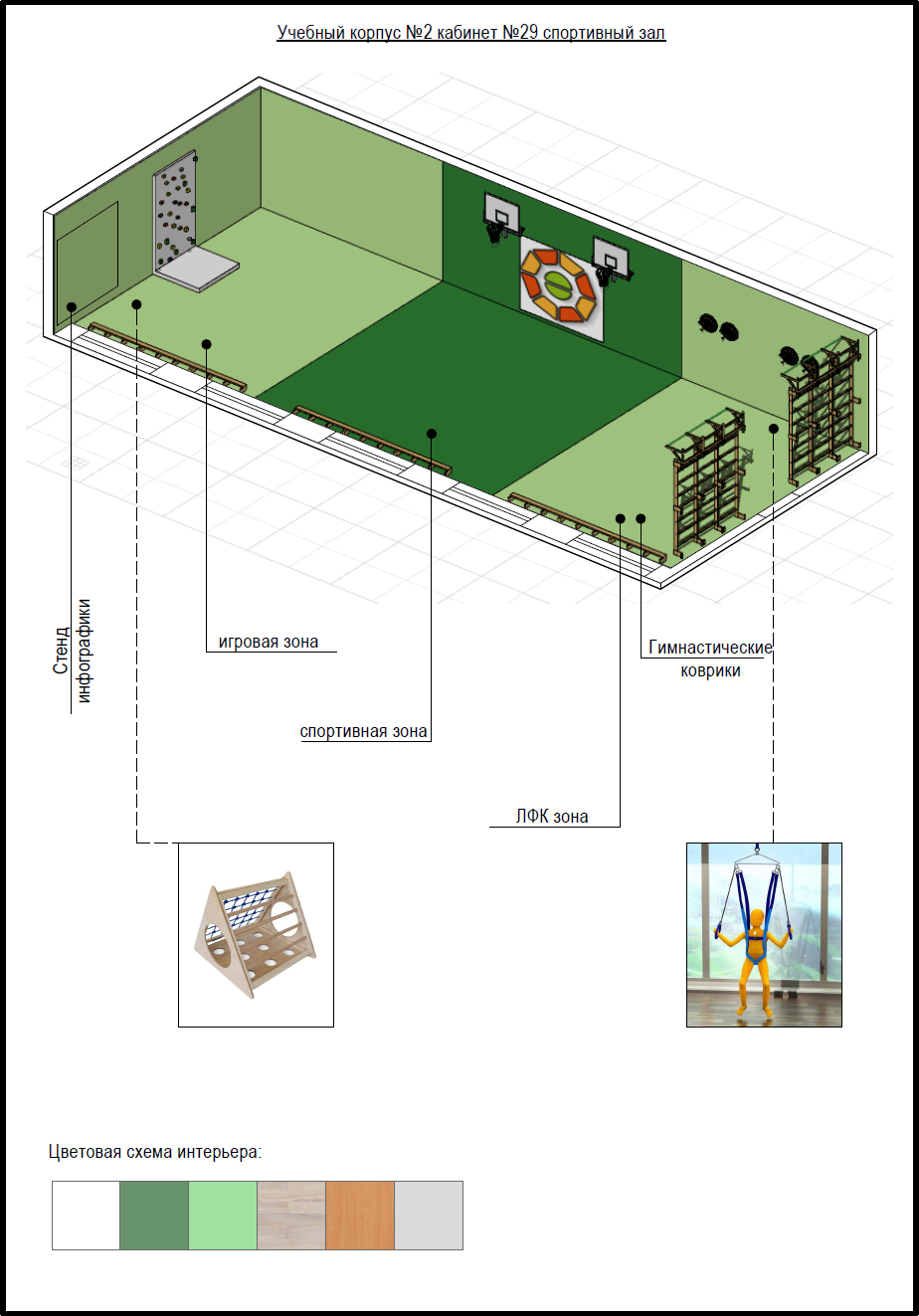 Образец дизайн-проекта. 3D моделирование
В дизайн-проект в соответствии                     с рекомендациями организаторов конкурса были внесены коррективы,                 а именно:
выбрана более светлая световая гамма;
убран логотип со стены;
незначительно изменено расположение оборудования в зале.
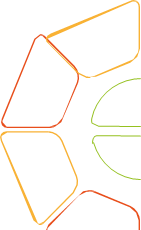 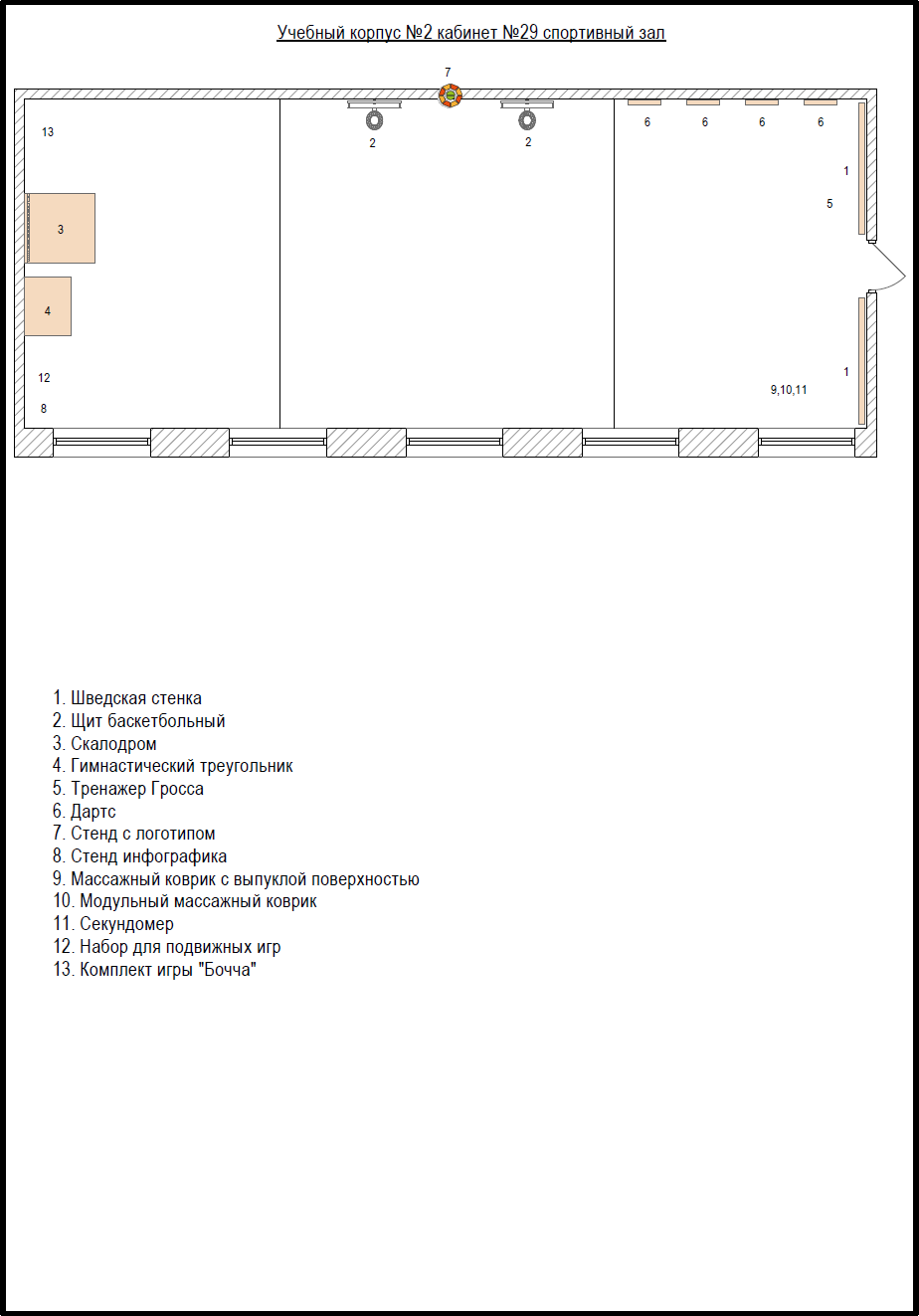 Образец дизайн-проекта. 2D моделирование
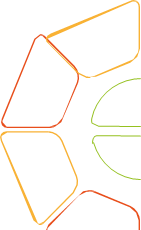 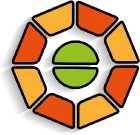 Кабинеты психолого-педагогического сопровождения и коррекционной работы оснащены профессиональным столом психолога, современной мебелью. Сенсорная комната (психоэмоциональная разгрузка)
Доброшкола
Всё получится!
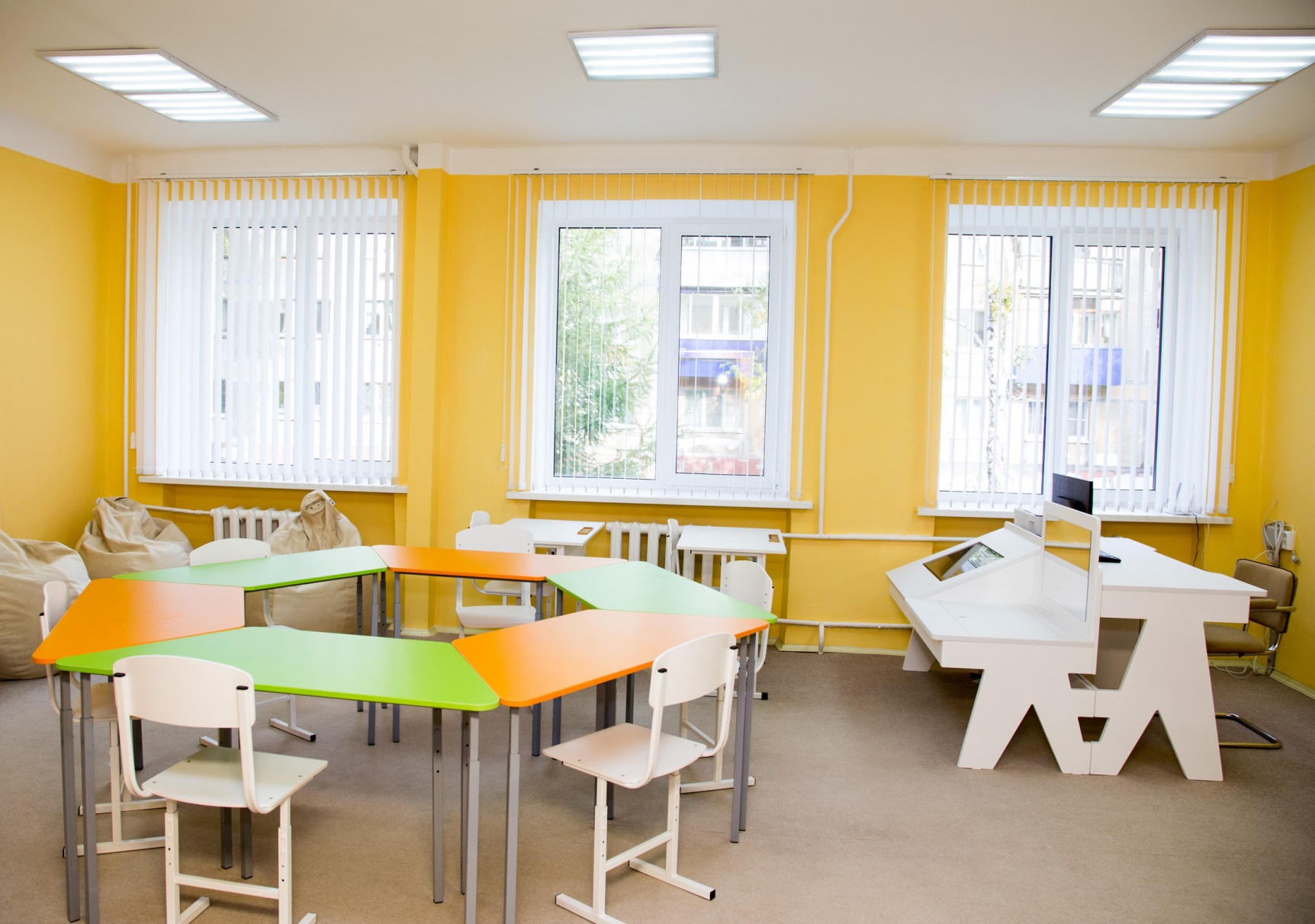 Кабинеты психолого-педагогического сопровождения и коррекционной работы оборудованы тактильными и фиброоптическими модулями. Кабинет педагога-психолога
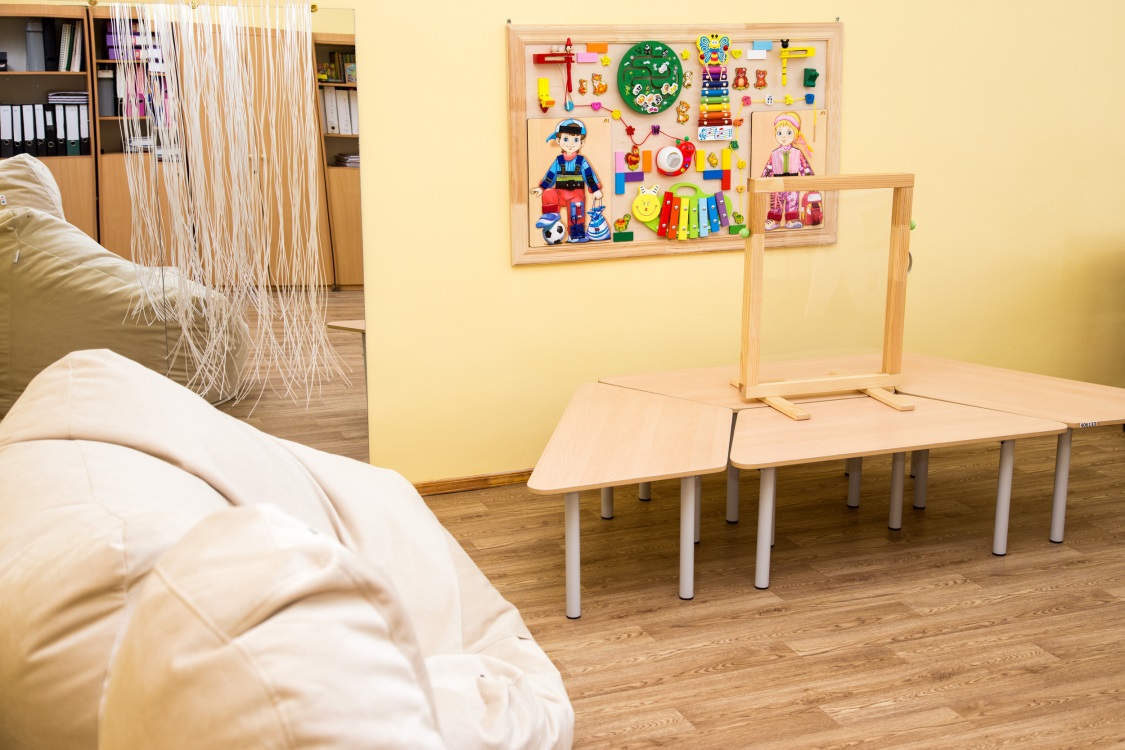 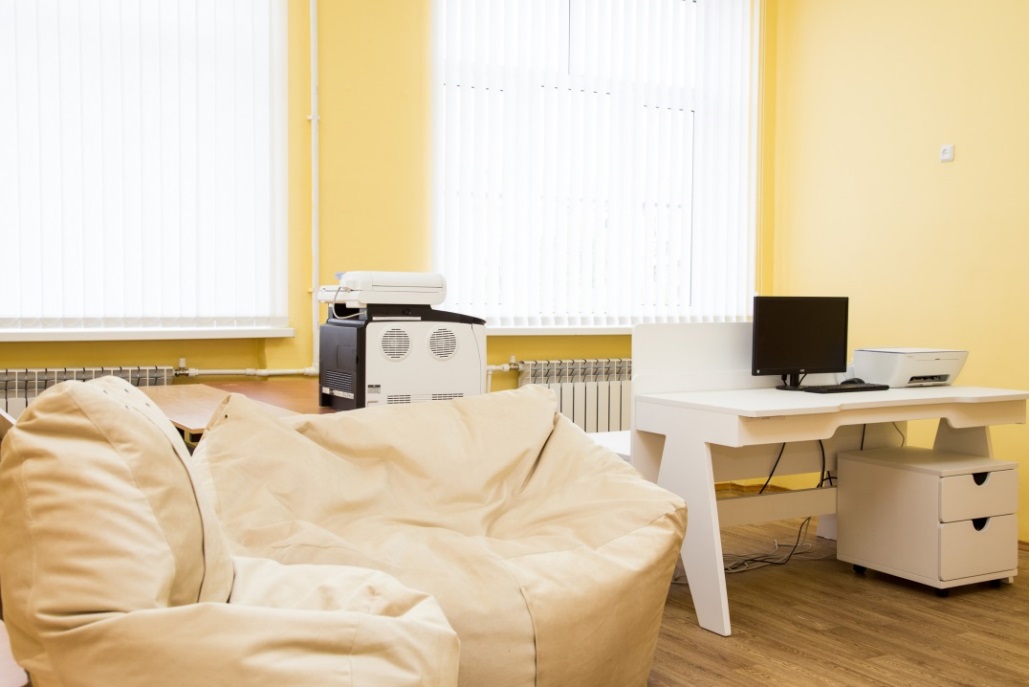 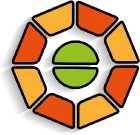 Кабинеты психолого-педагогического сопровождения и коррекционной работы были отремонтированы                                       в соответствии с дизайн-проектами. Кабинет учителя-логопеда
Доброшкола
Всё получится!
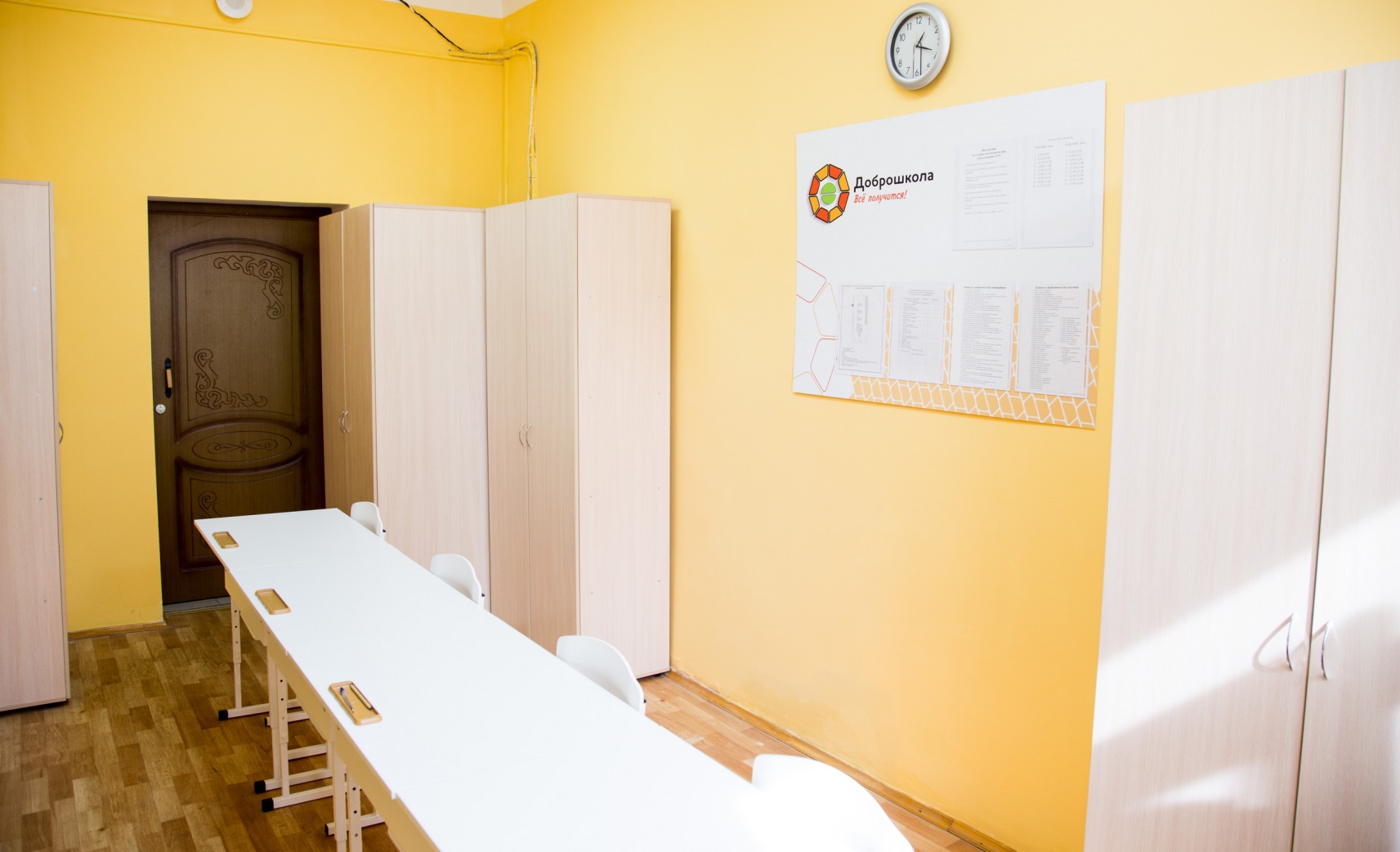 КАБИНЕТЫ ПСИХОЛОГО-ПЕДАГОГИЧЕСКОГО СОПРОВОЖДЕНИЯ И КОРРЕКЦИОННОЙ РАБОТЫ. Кабинет учителя-логопеда
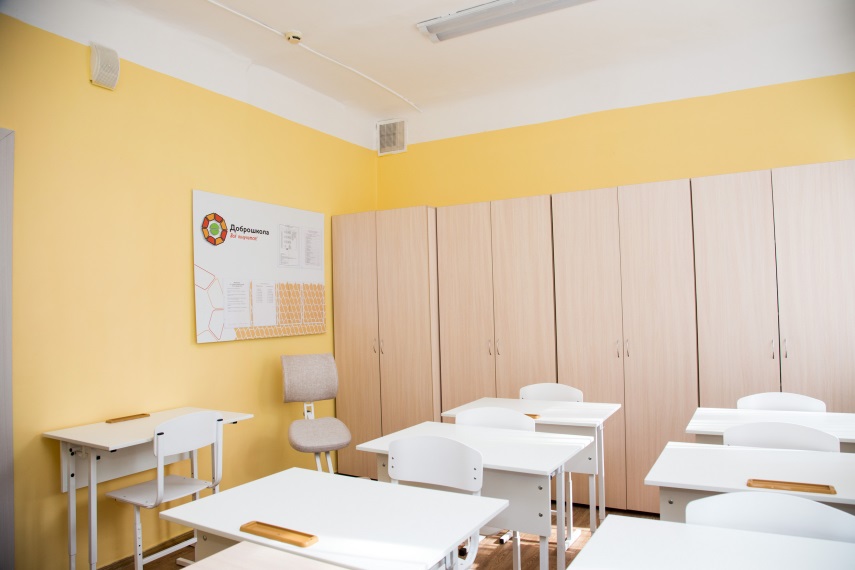 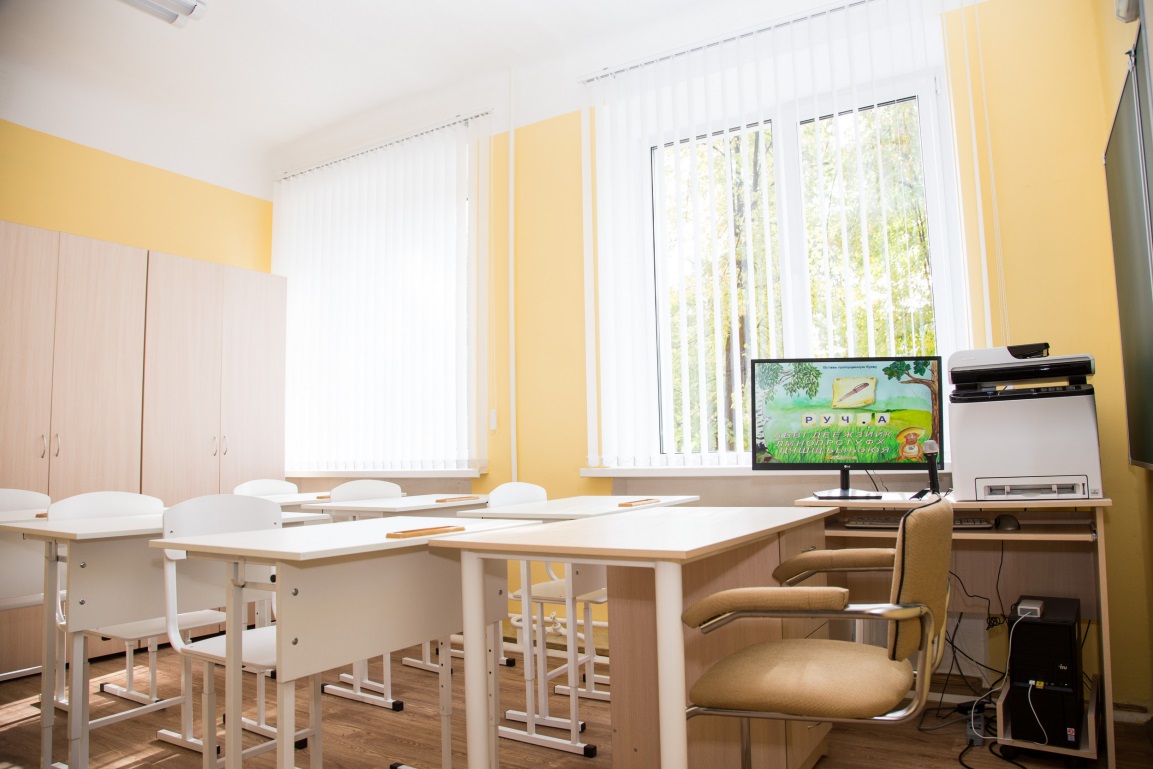 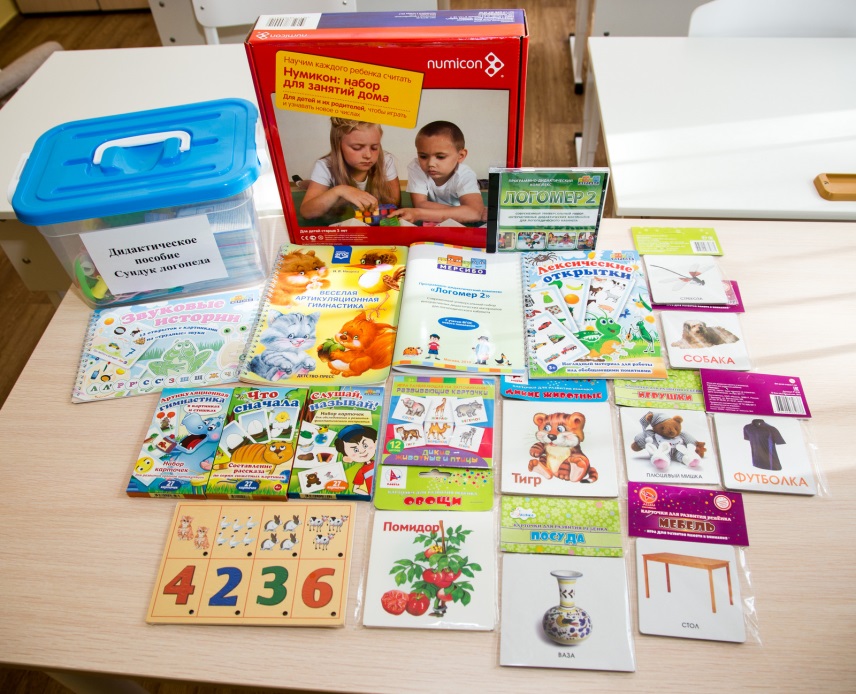 Кабинеты психолого-педагогического сопровождения и коррекционной работы оснащены дидактическими и развивающими наборами. Кабинет учителя-логопеда
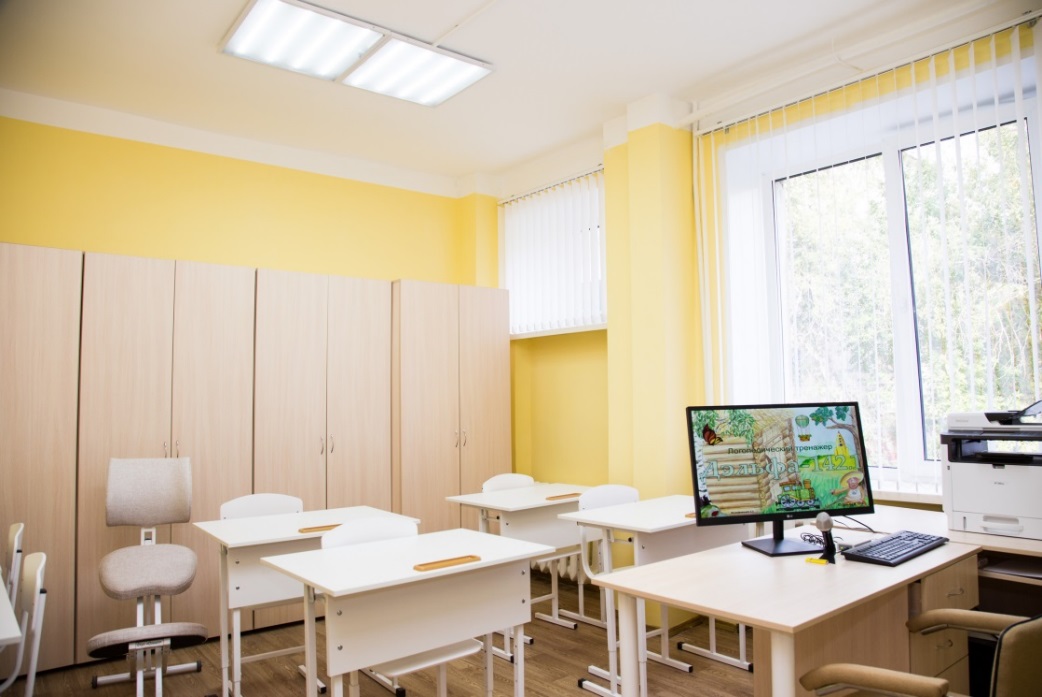 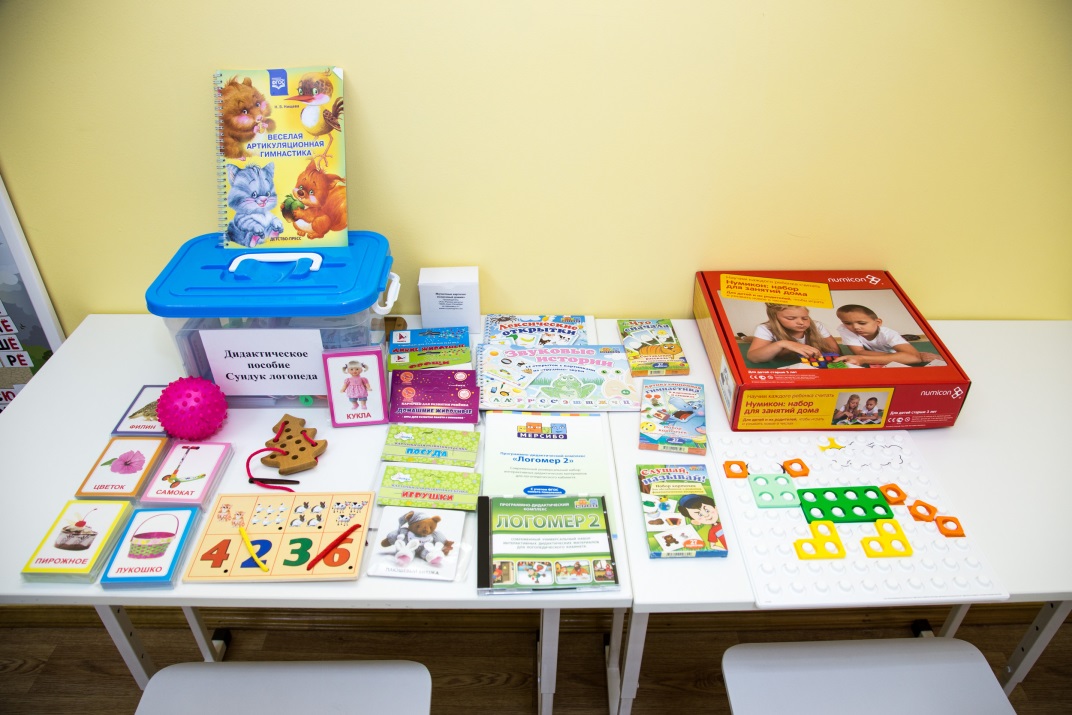 Кабинеты психолого-педагогического сопровождения и коррекционной работы оборудованы                                    ортопедическим коленным стулом со спинкой . Кабинет учителя-логопеда
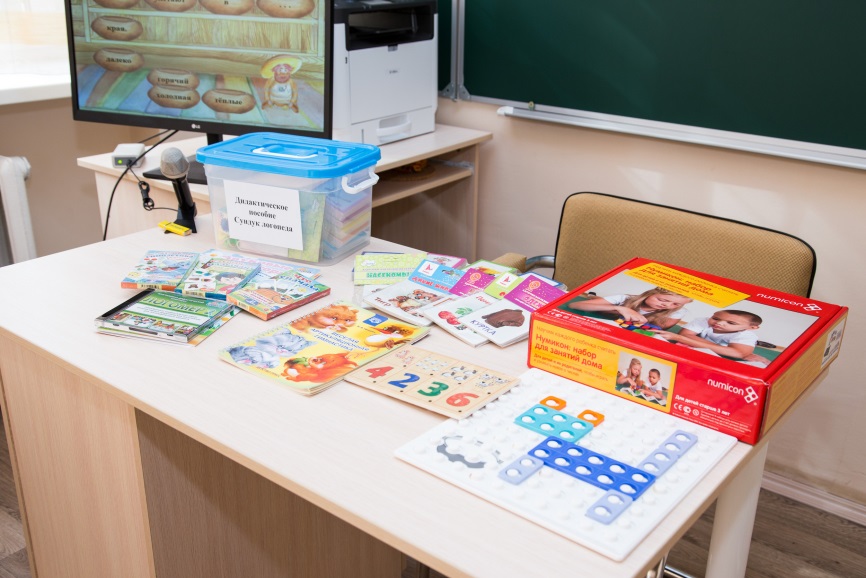 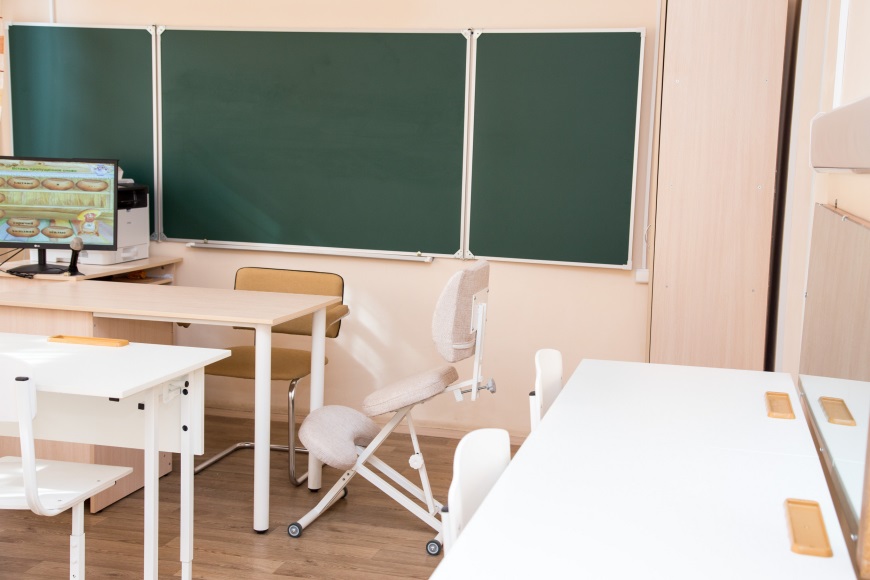 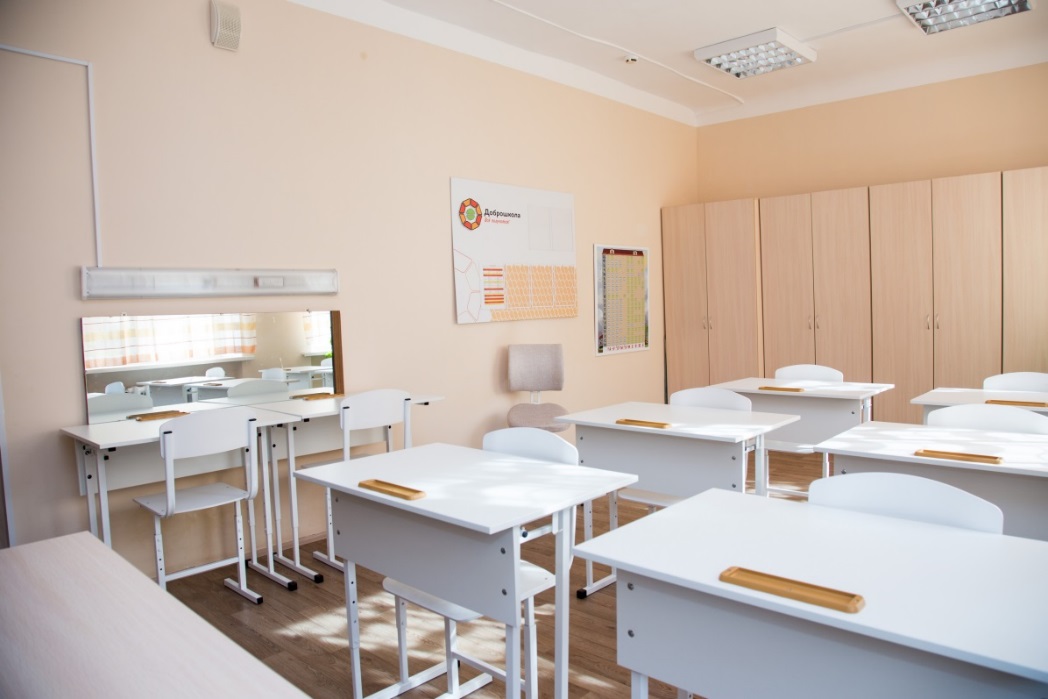 Кабинеты психолого-педагогического сопровождения и коррекционной работы оборудованы современной компьютерной техникой. Кабинет учителя-логопеда
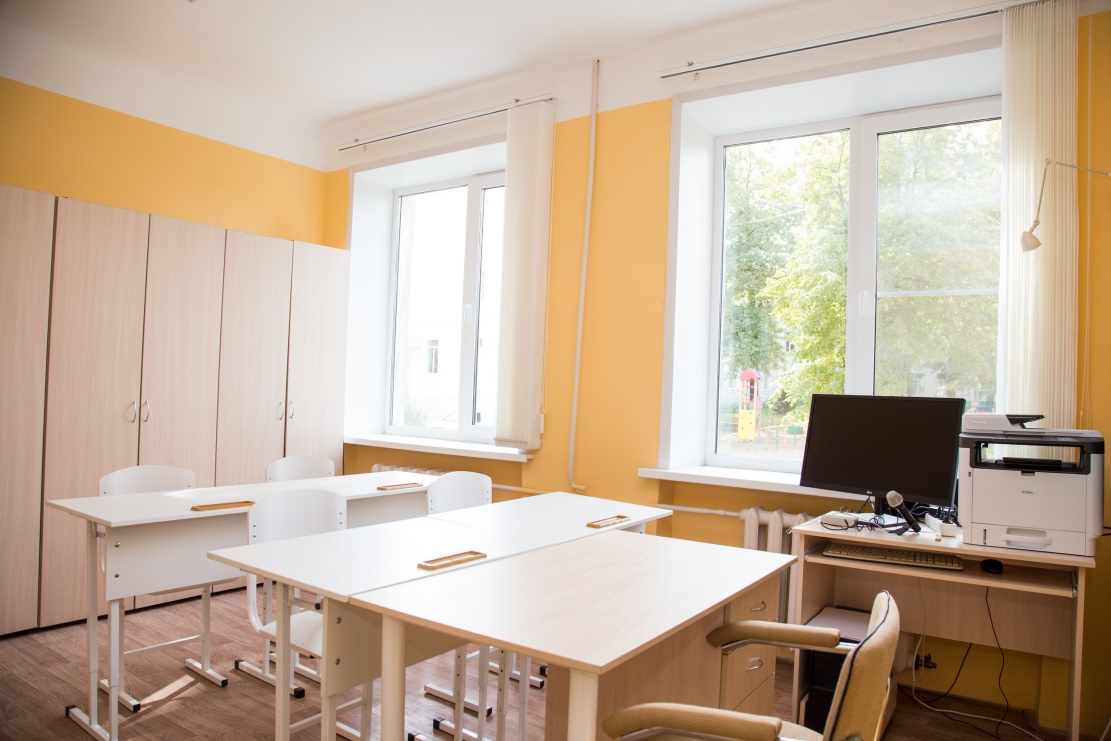 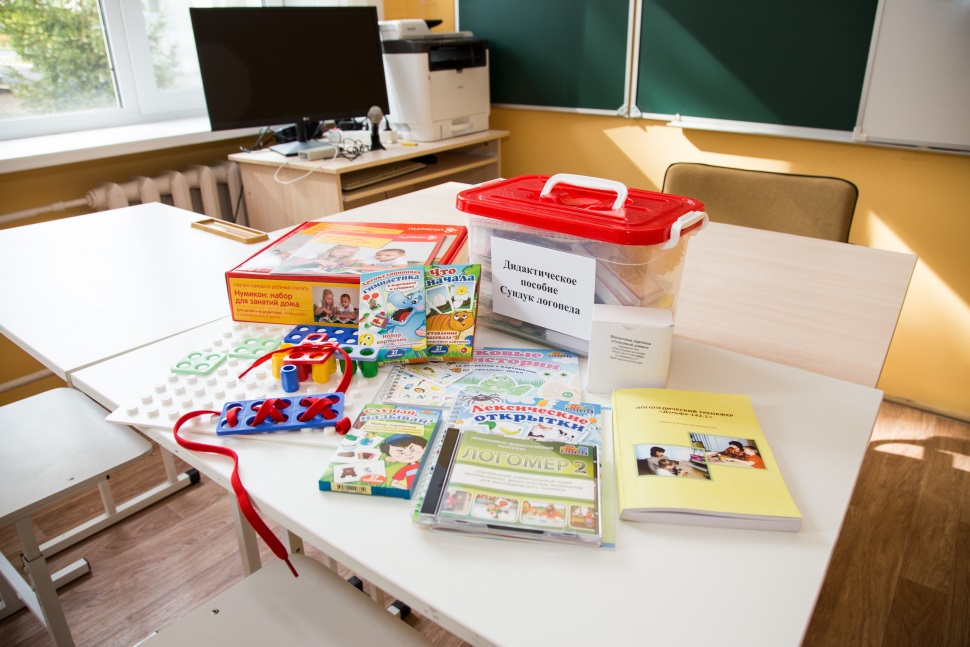 В кабинетах психолого-педагогического сопровождения и коррекционной работы установлены логопедические тренажеры «Дэльфа» и программно-дидактические комплексы. Кабинет учителя-логопеда
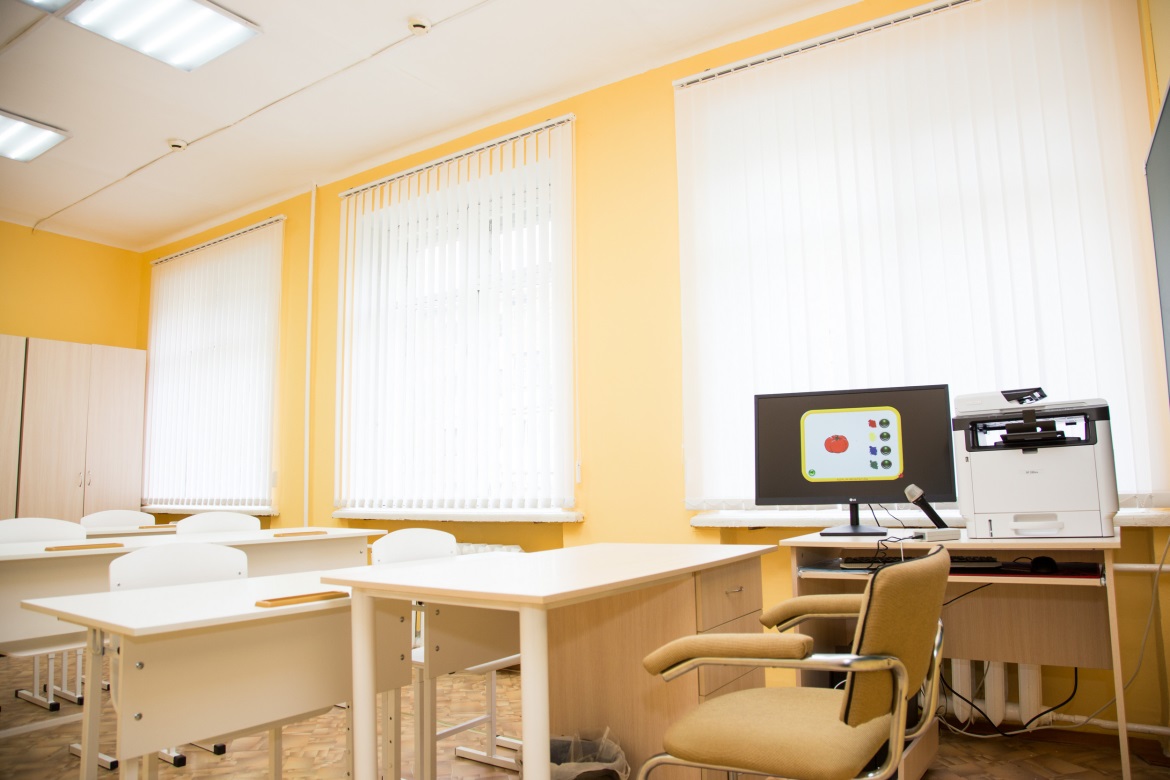 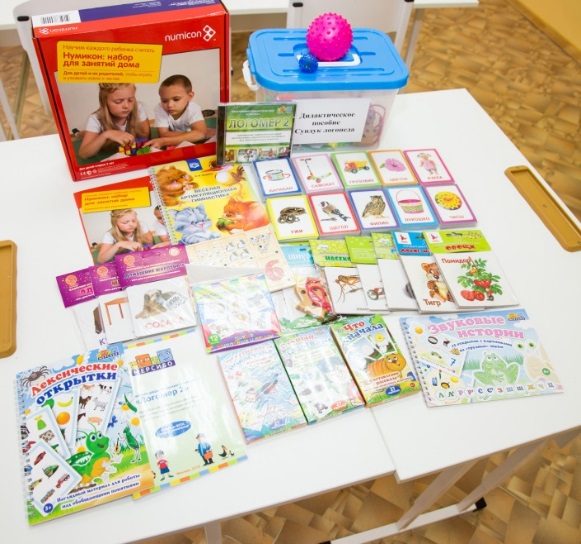 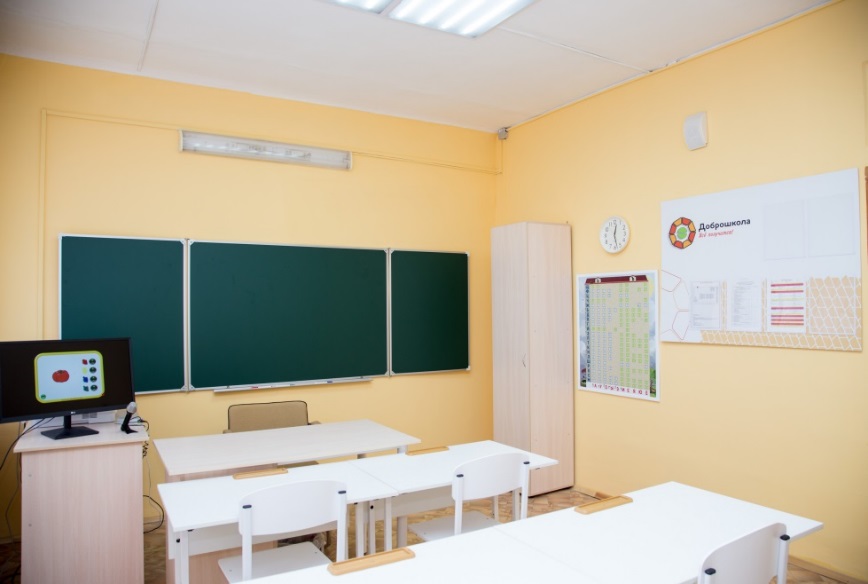 Кабинеты психолого-педагогического сопровождения и коррекционной работы оснащены дидактическими пособиями «Сундучок логопеда». Кабинет учителя-логопеда
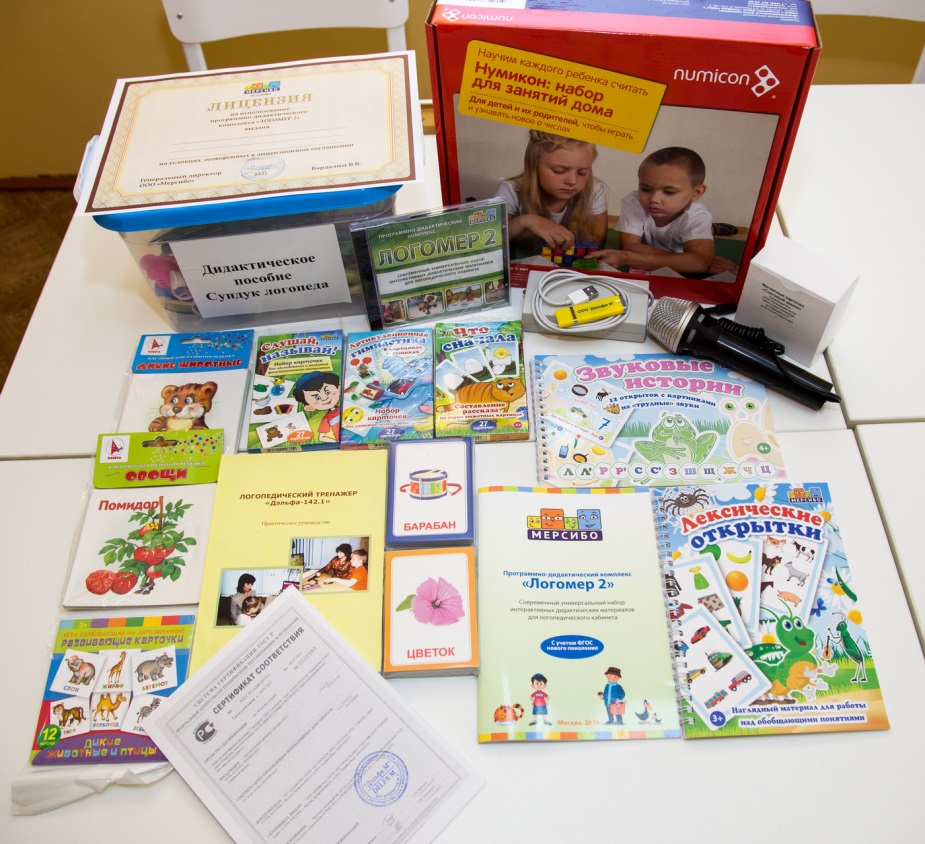 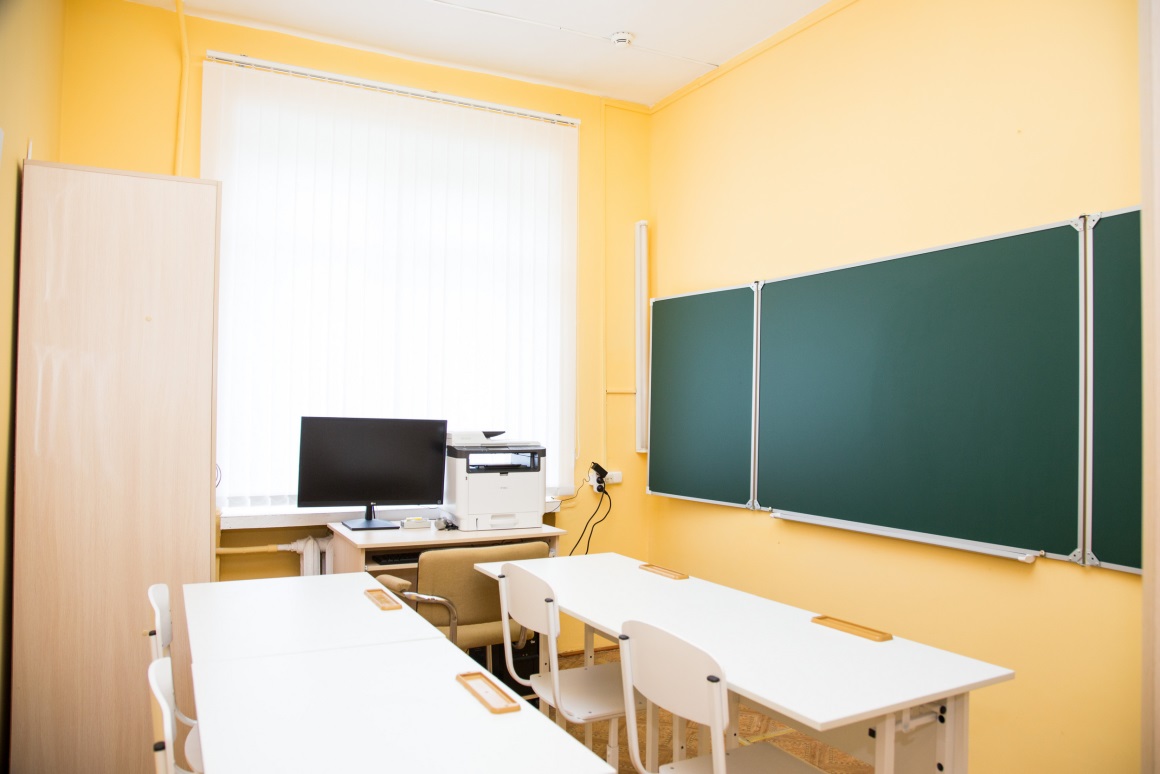 Кабинеты психолого-педагогического сопровождения и коррекционной работы оснащены развивающими наборами «Дары Фребеля» . Кабинет учителя-дефектолога
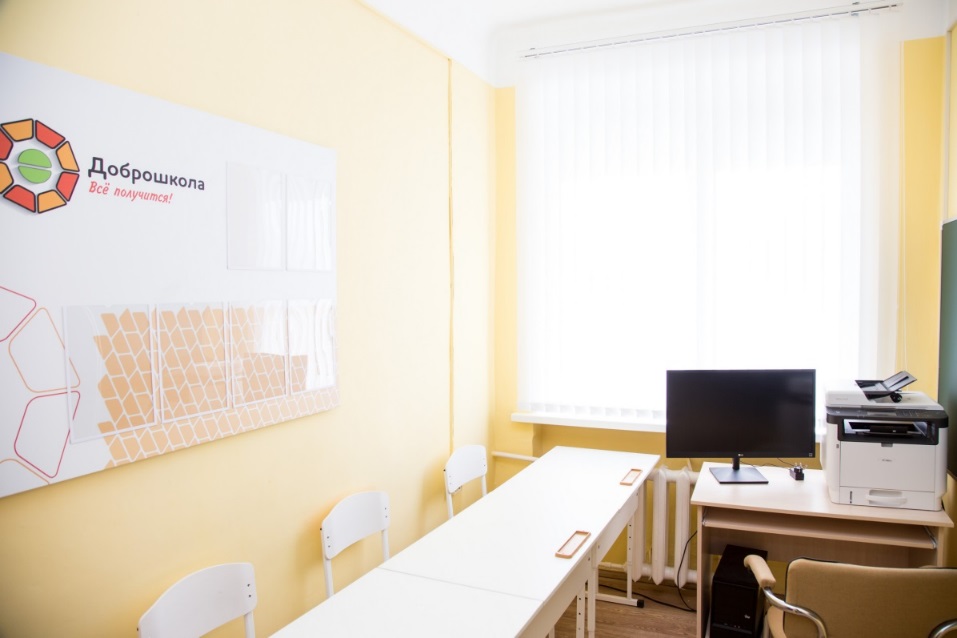 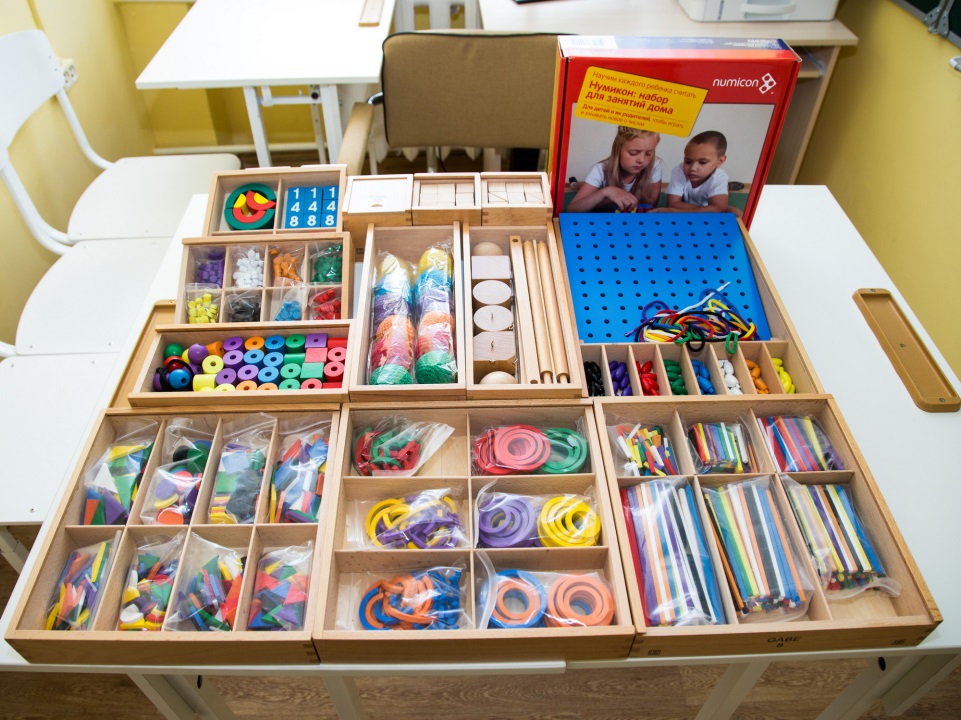 В кабинетах психолого-педагогического сопровождения и коррекционной работы имеется игровой набор «Нумикон» . Кабинет учителя-дефектолога
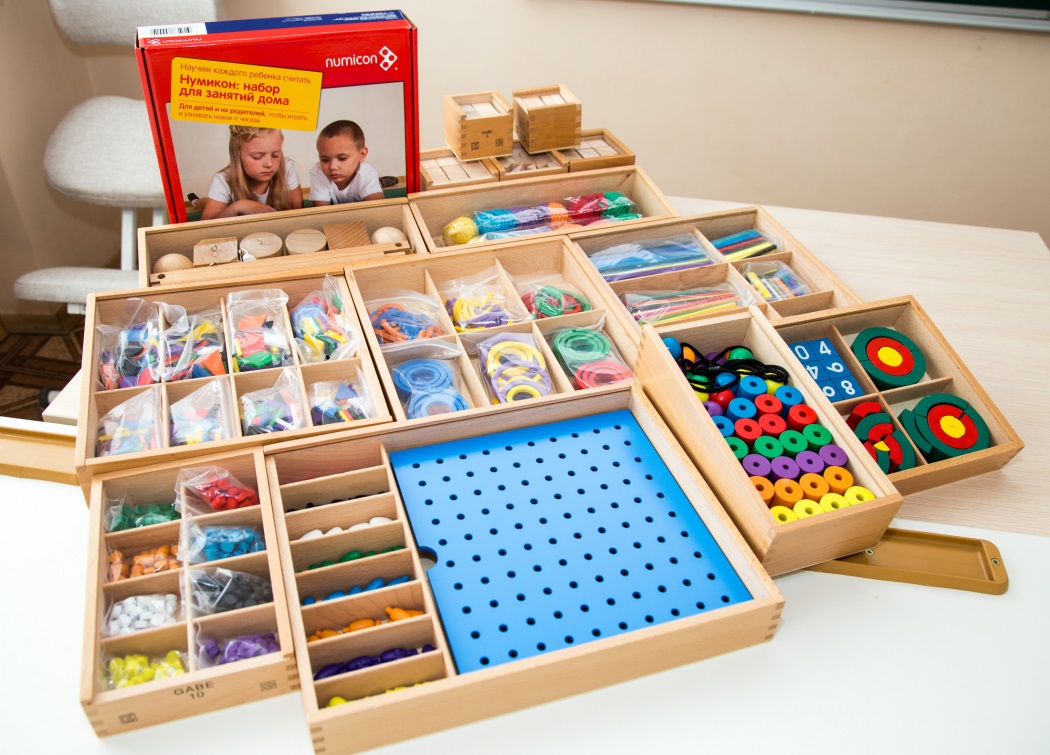 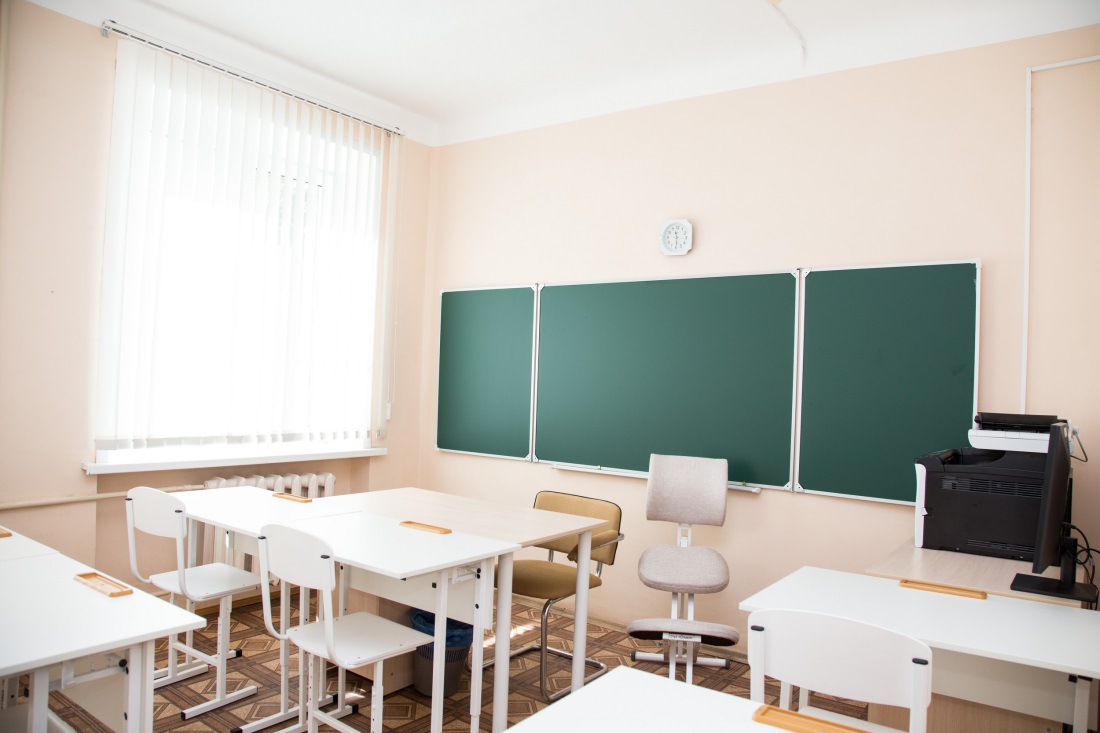 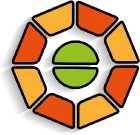 Кабинеты психолого-педагогического сопровождения и коррекционной работы оснащены современной и удобной мебелью для индивидуальных и групповых занятий. Кабинет учителя-дефектолога
Доброшкола
Всё получится!
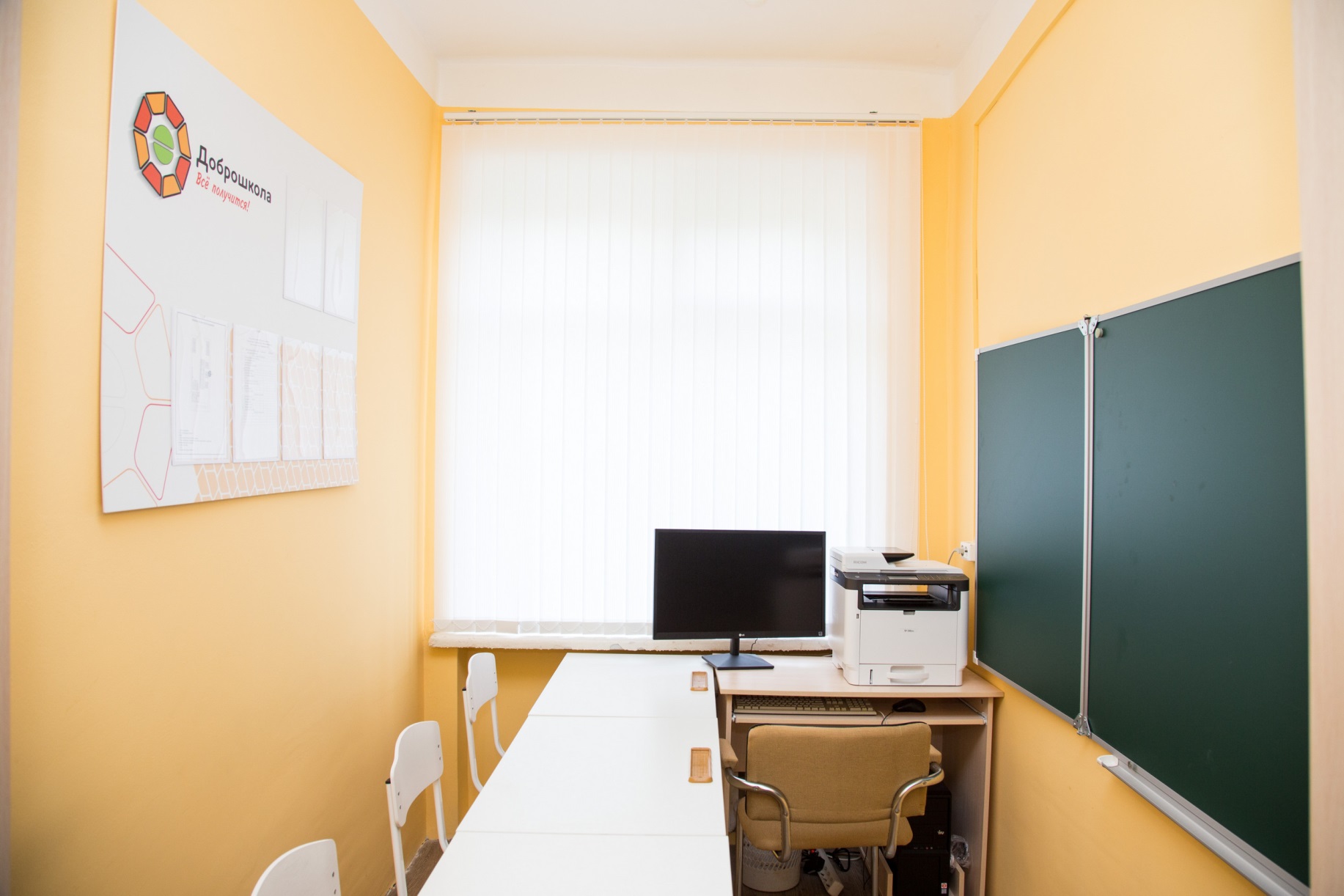 Учебные  мастерские и кабинеты дополнительного образования оснащены бытовой техникой и посудой для профессионального трудового обучения                     по востребованным на рынке труда профессиям. Учебная мастерская по профилю МОП/кабинет объединения ДО по профилю изобразительное искусство
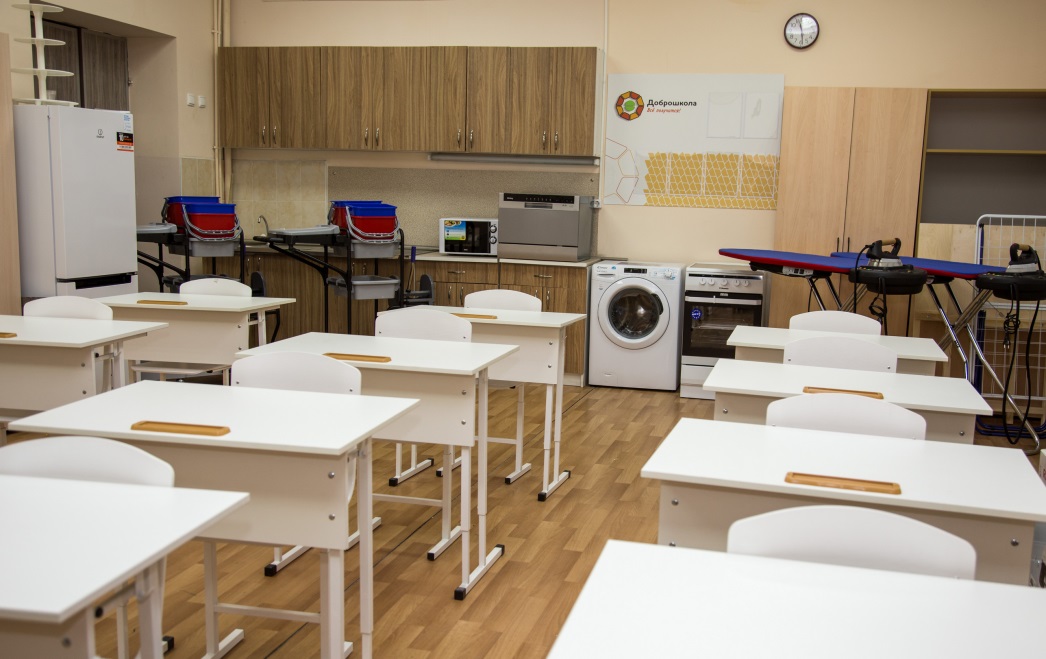 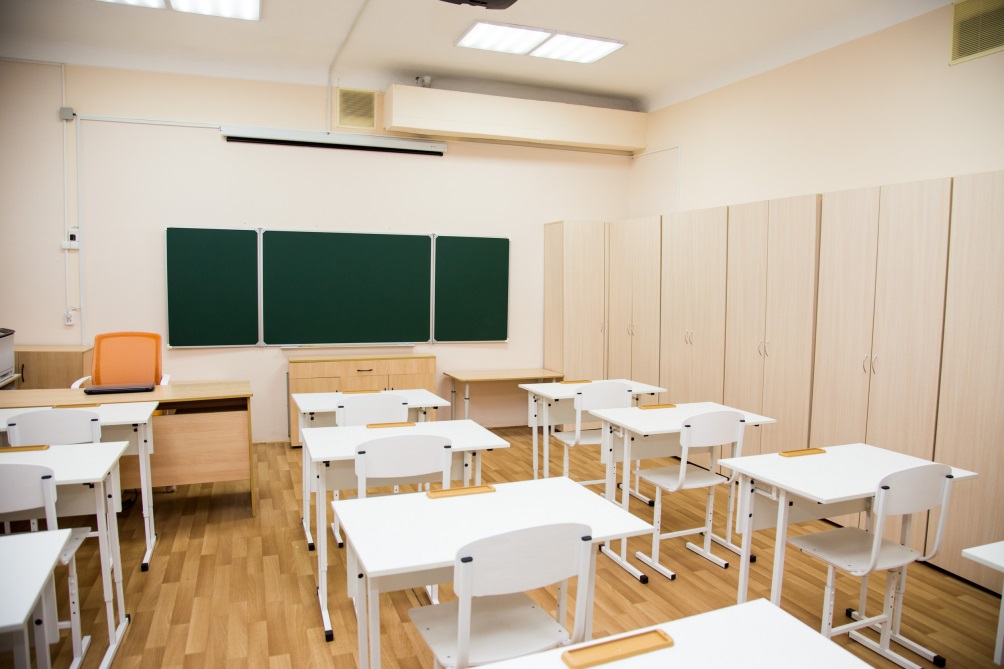 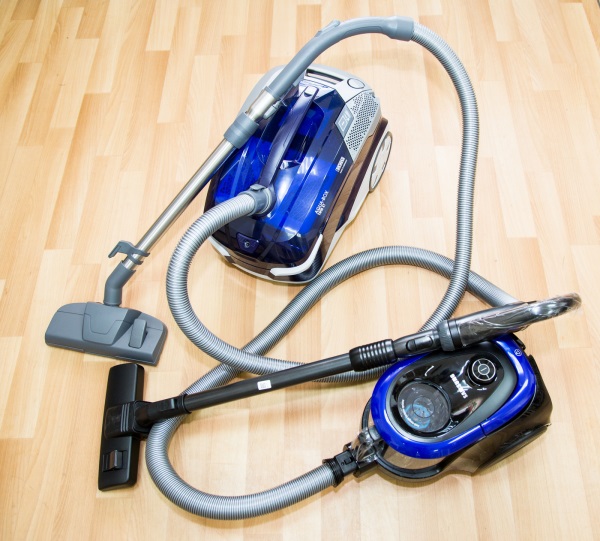 Учебные  мастерские и кабинеты дополнительного образования имеют специальное оборудование для приготовления пищи: конвекционная печь, мультиварка-скороварка, блендер, миксер, мясорубка, набор посуды. Учебная мастерская по профилю поварское дело/кабинет объединения ДО по профилю декоративно-прикладное творчество
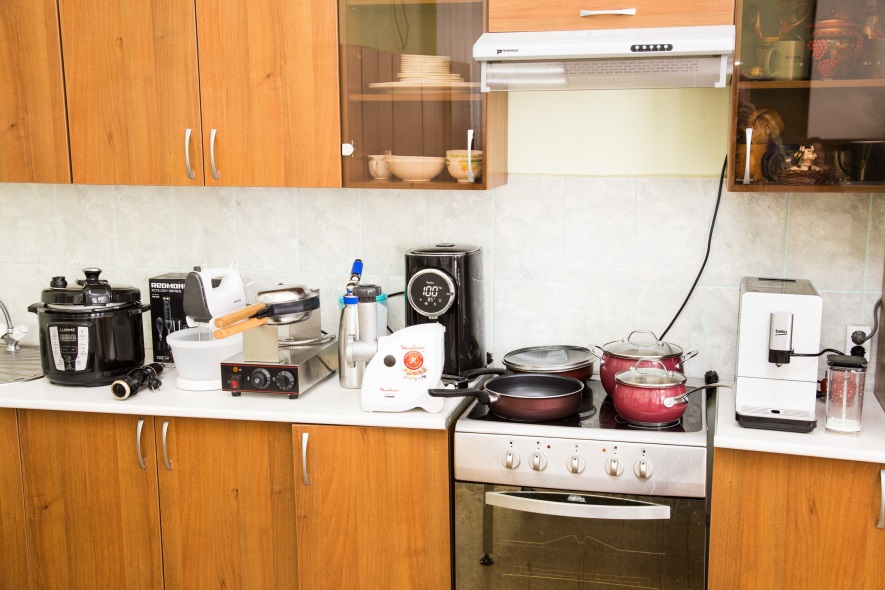 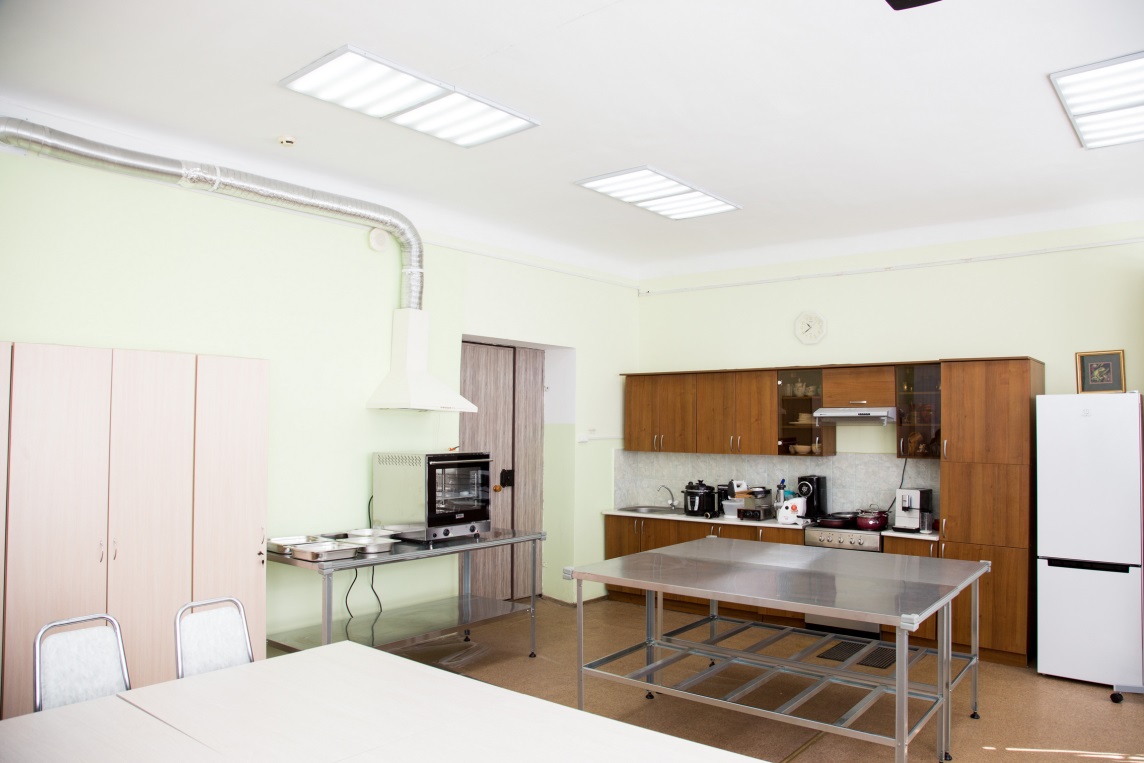 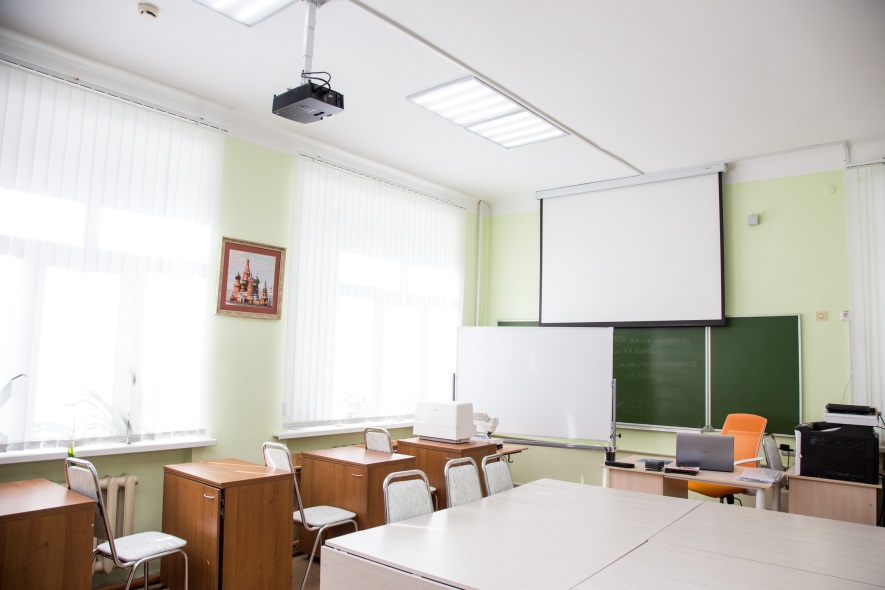 Учебные мастерские и кабинеты дополнительного образования оснащены                 новым современным оборудованием                                                                             (сушильный шкаф, настольные турнетки, гончарные круги) . Учебная мастерская и кабинет объединения ДО по профилю гончарное дело
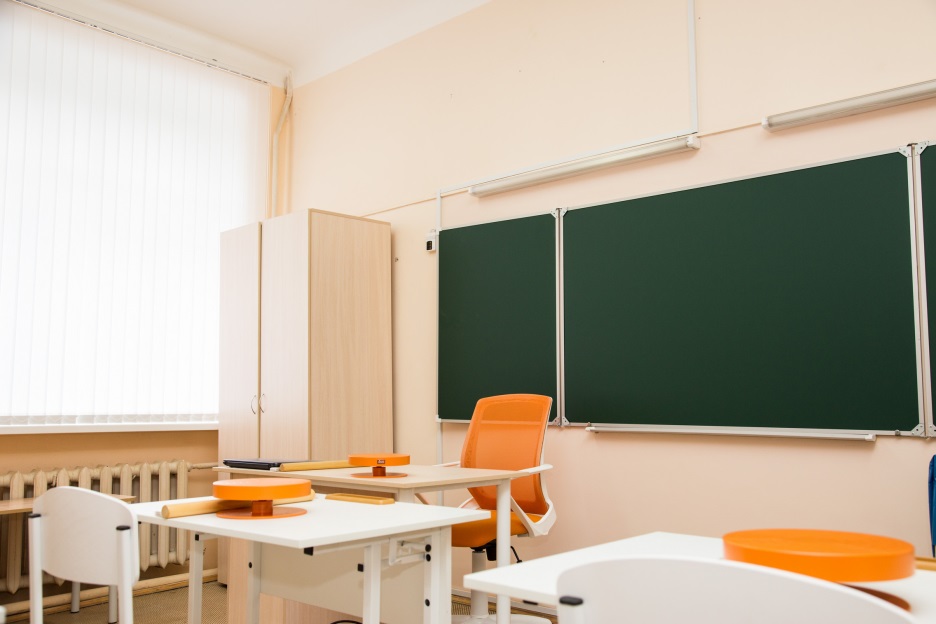 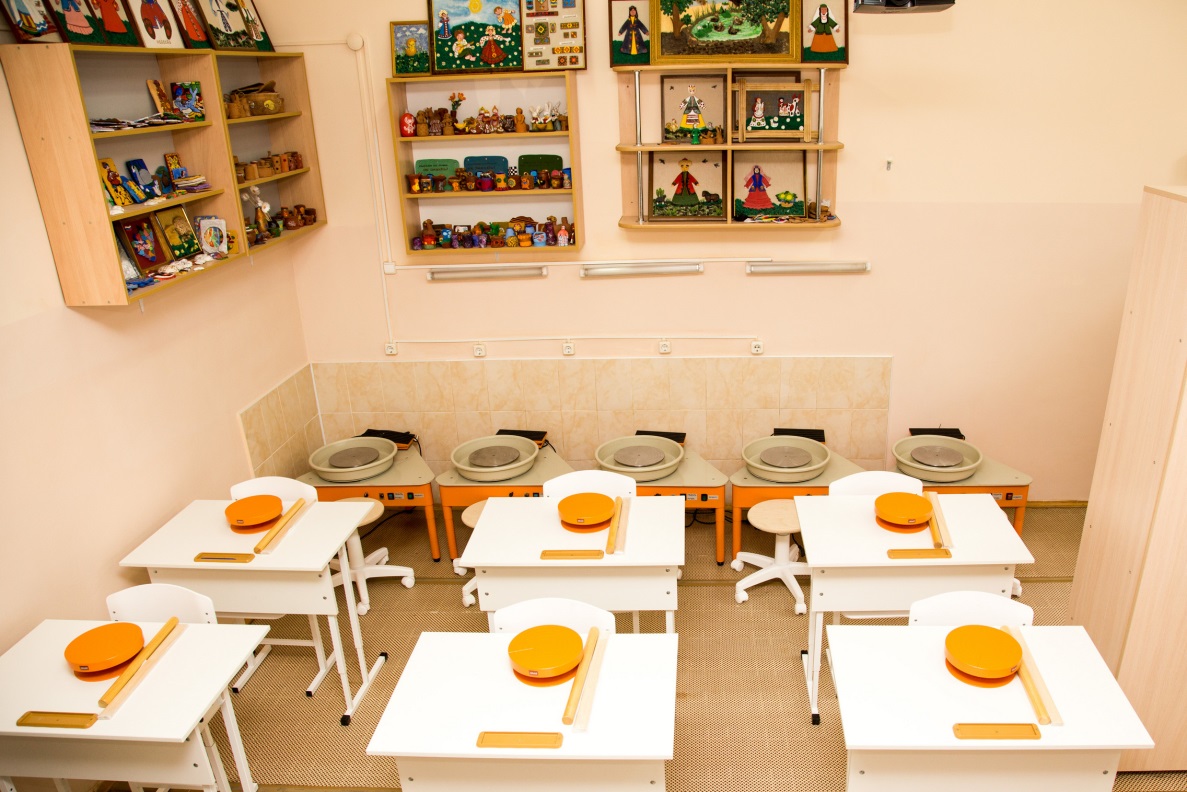 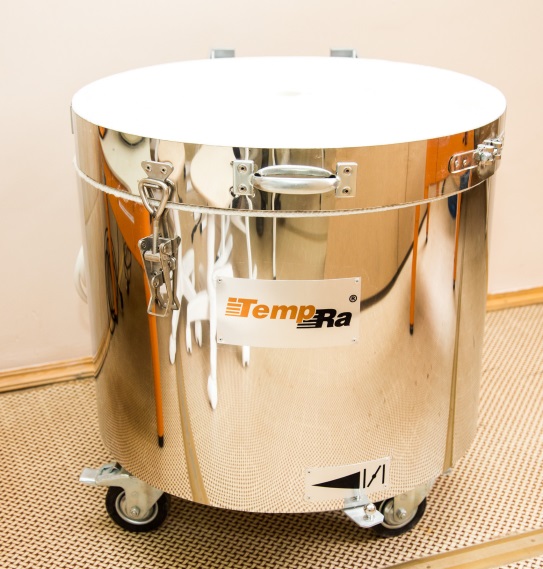 В рамках Национального проекта «Образование» в учебные мастерские и кабинеты дополнительного образования  приобретены проекторы, экраны, ноутбуки, планшеты, наборы конструкторов LEGO . Кабинет объединения ДО по профилю робототехника (техническое творчество)
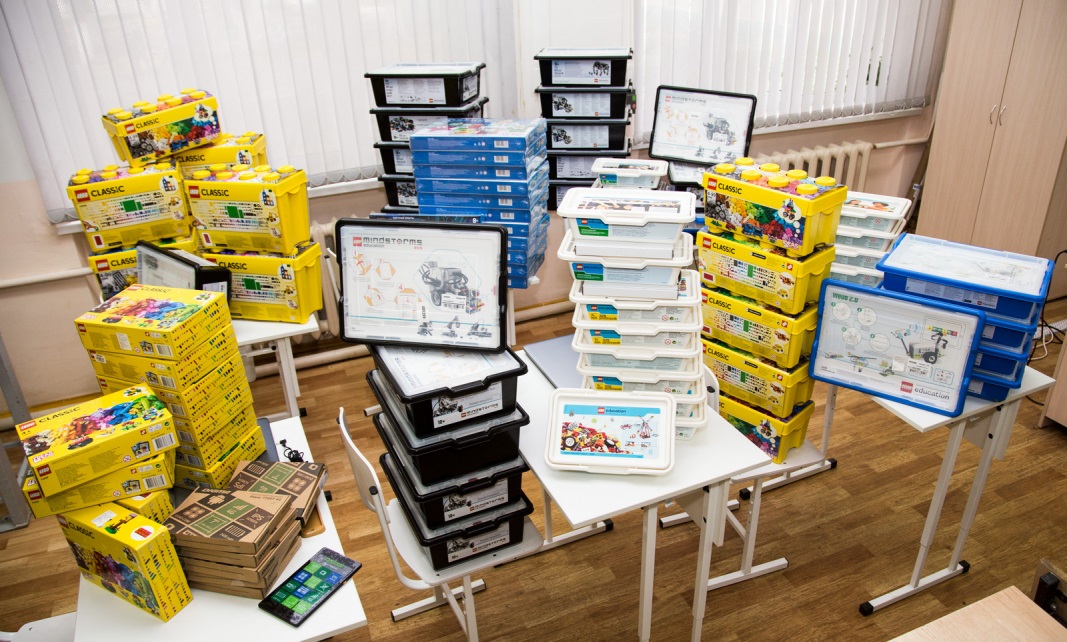 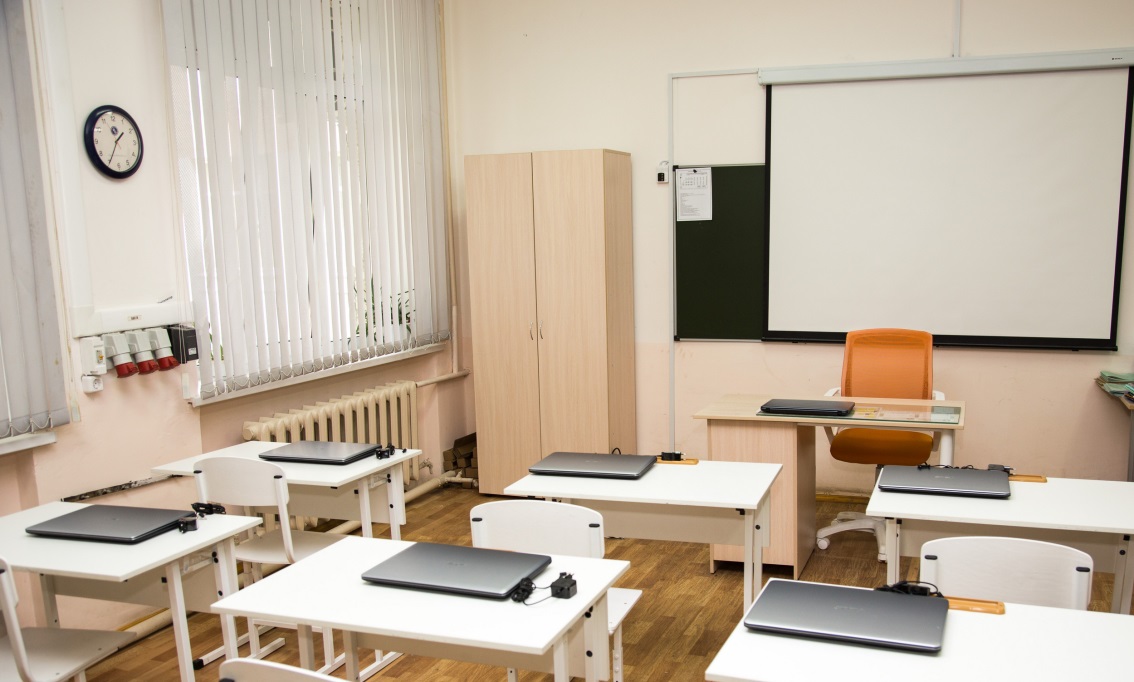 В учебные  мастерские и кабинеты дополнительного образования приобретено новое современное музыкальное оборудование (аудиосистема SONY, микрофонная радиосистема, микшер). Кабинет объединения ДО по профилю музыка (музыкальное творчество)
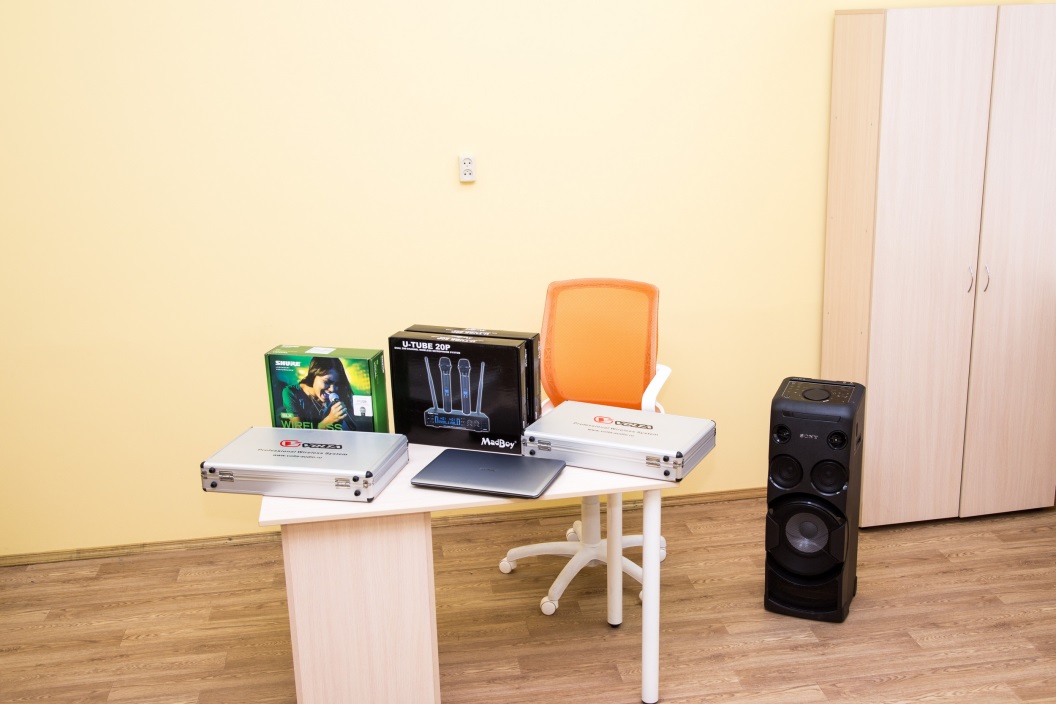 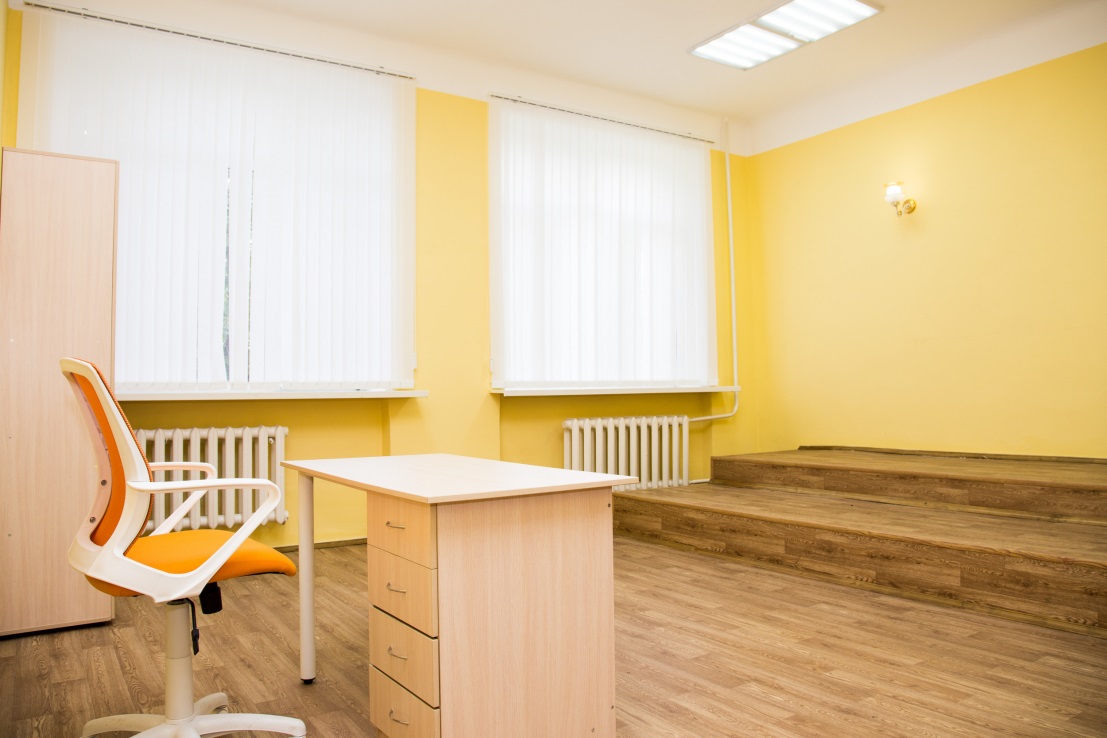 Учебные  мастерские и кабинеты дополнительного образования оснащены хореографическими станками, магнитолой, проектором и проекционным экраном . Кабинет объединения ДО по профилю ритмика (хореографическое творчество)
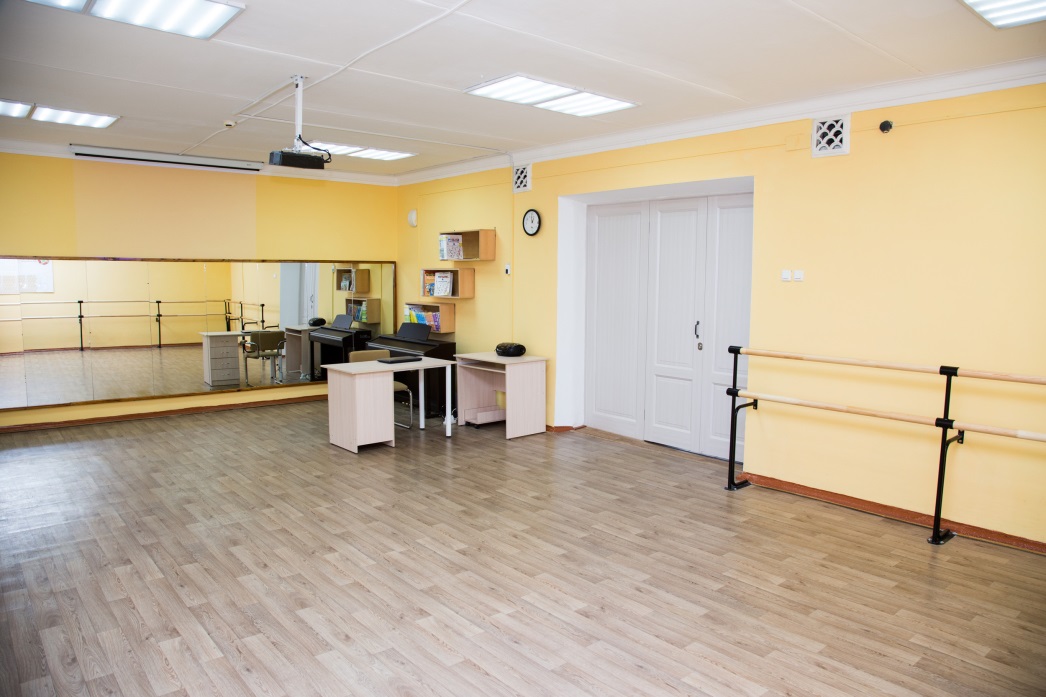 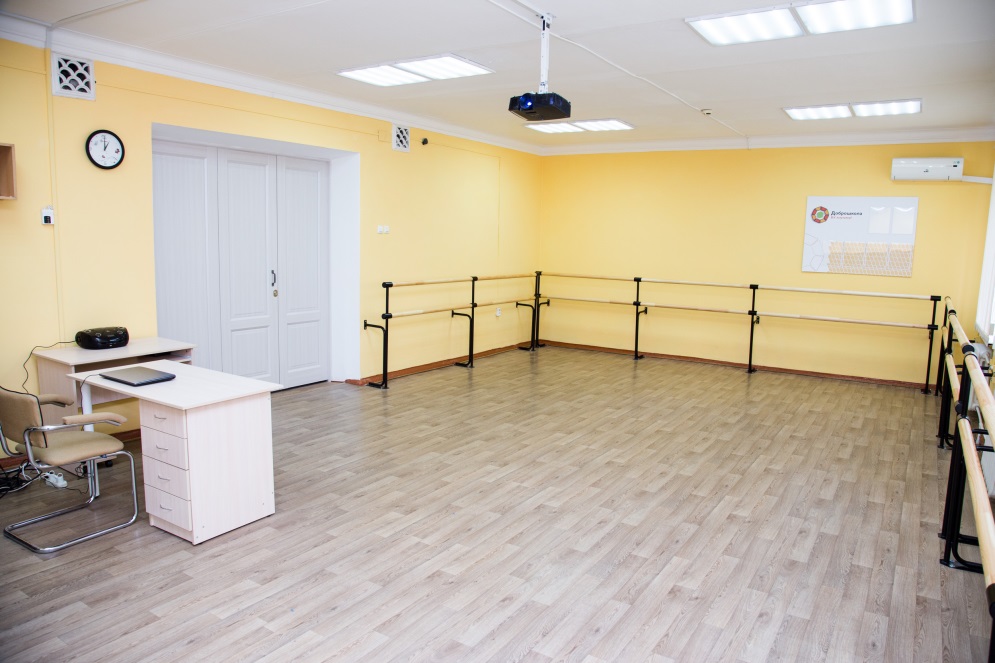 Учебные кабинеты и помещения для организации качественного доступного образования оснащены новыми компьютерами, интерактивной доской, оргтехникой. Компьютерный класс/помещение организации дистанционного обучения
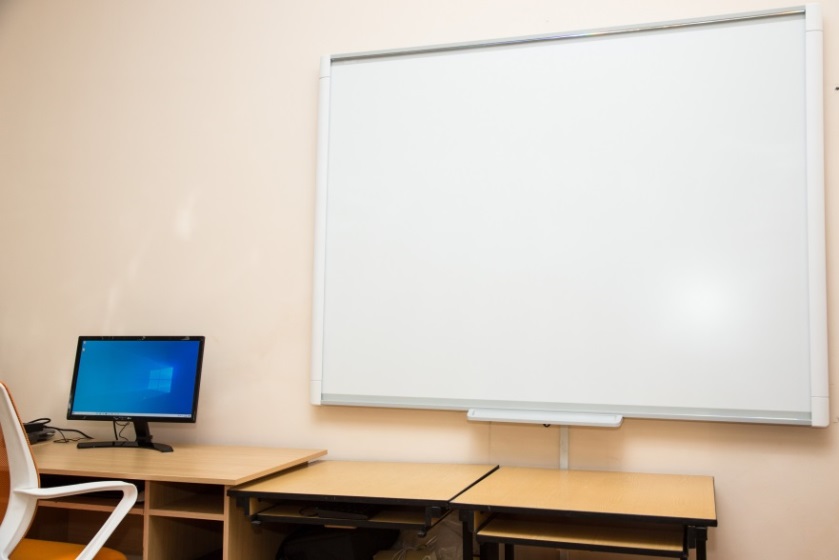 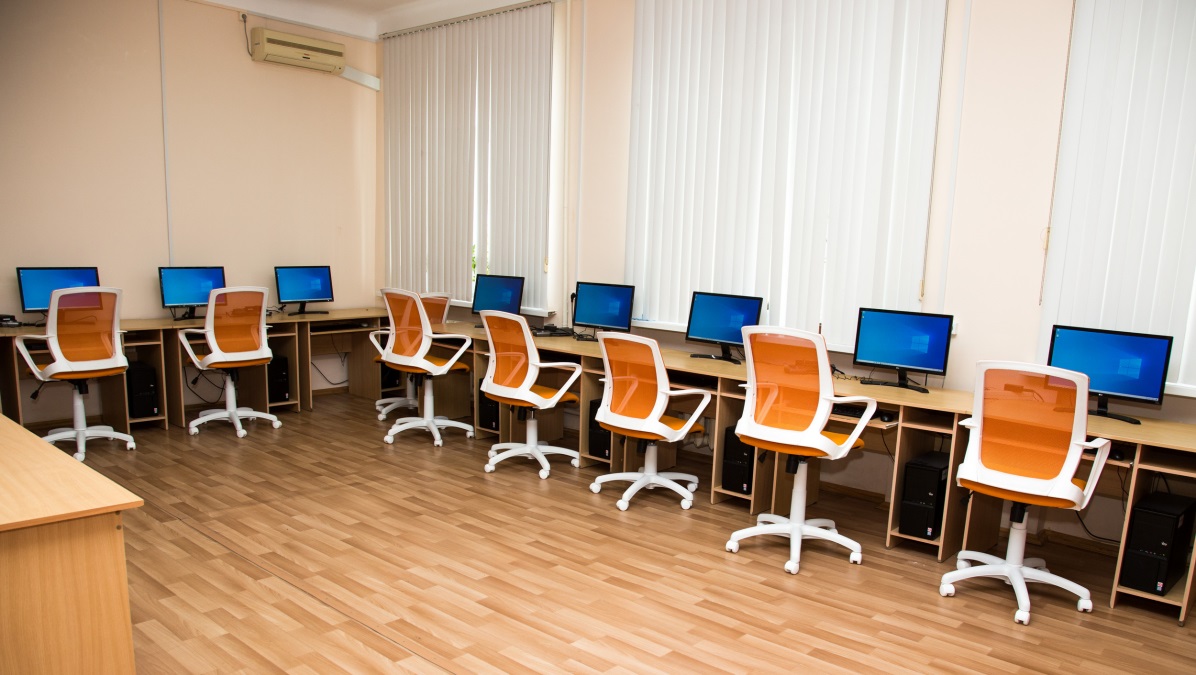 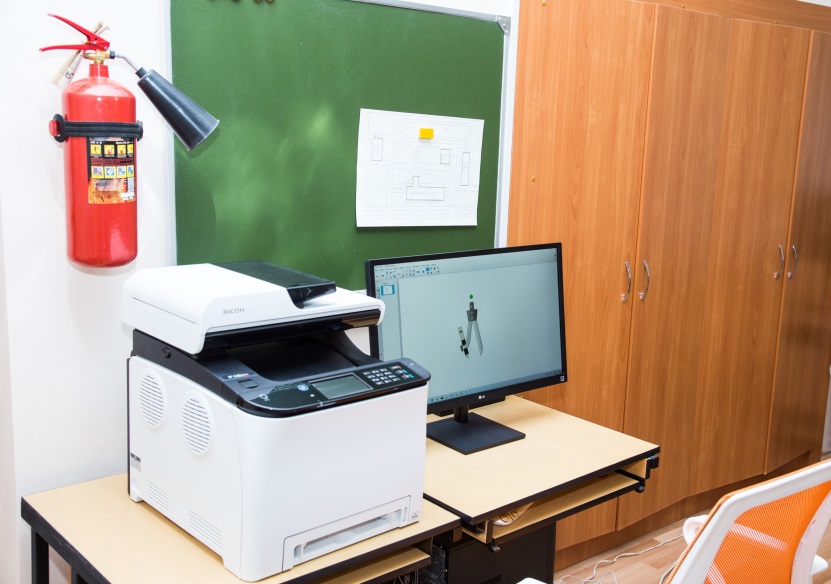 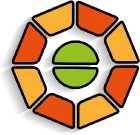 Учебные  кабинеты и помещения для организации качественного доступного образования оборудованы современной бытовой техникой. Актовый зал
Доброшкола
Всё получится!
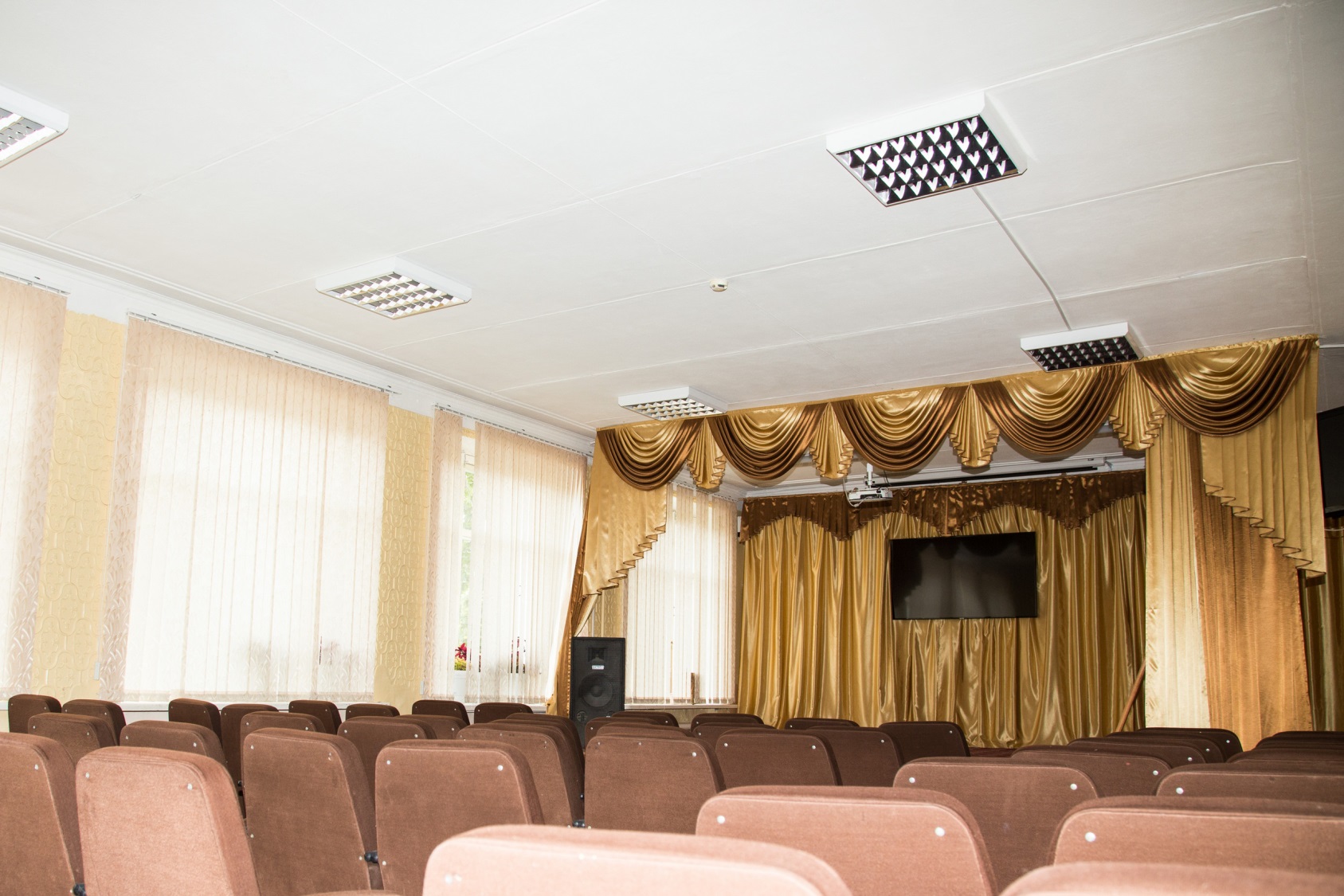 Учебные кабинеты и помещения для организации качественного доступного образования оснащены спортивным и игровым оборудованием. Спортивный зал для занятий физической культурой
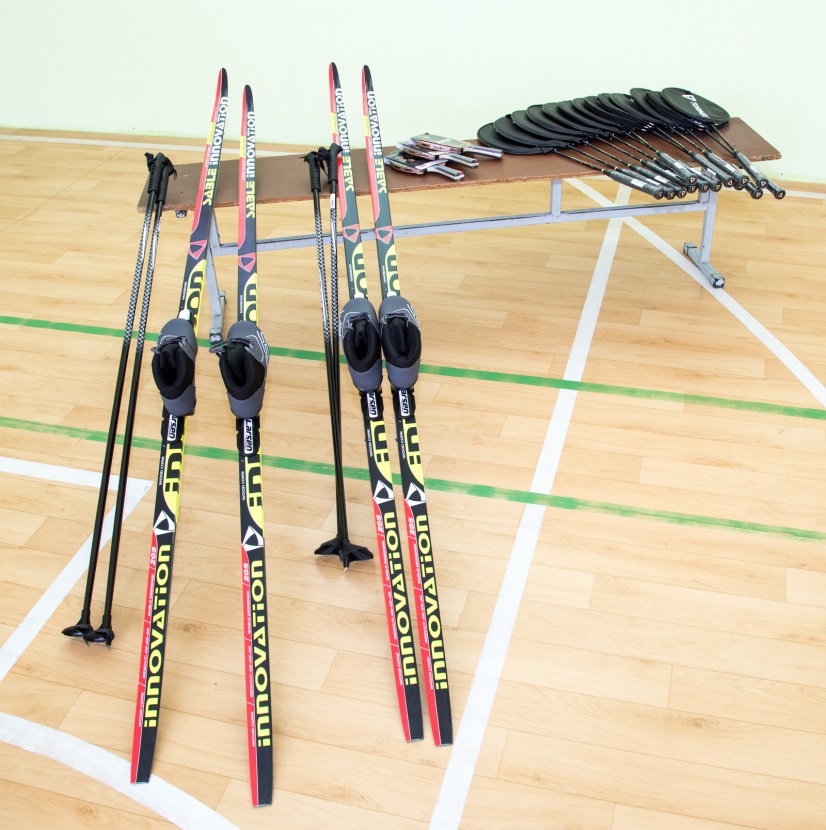 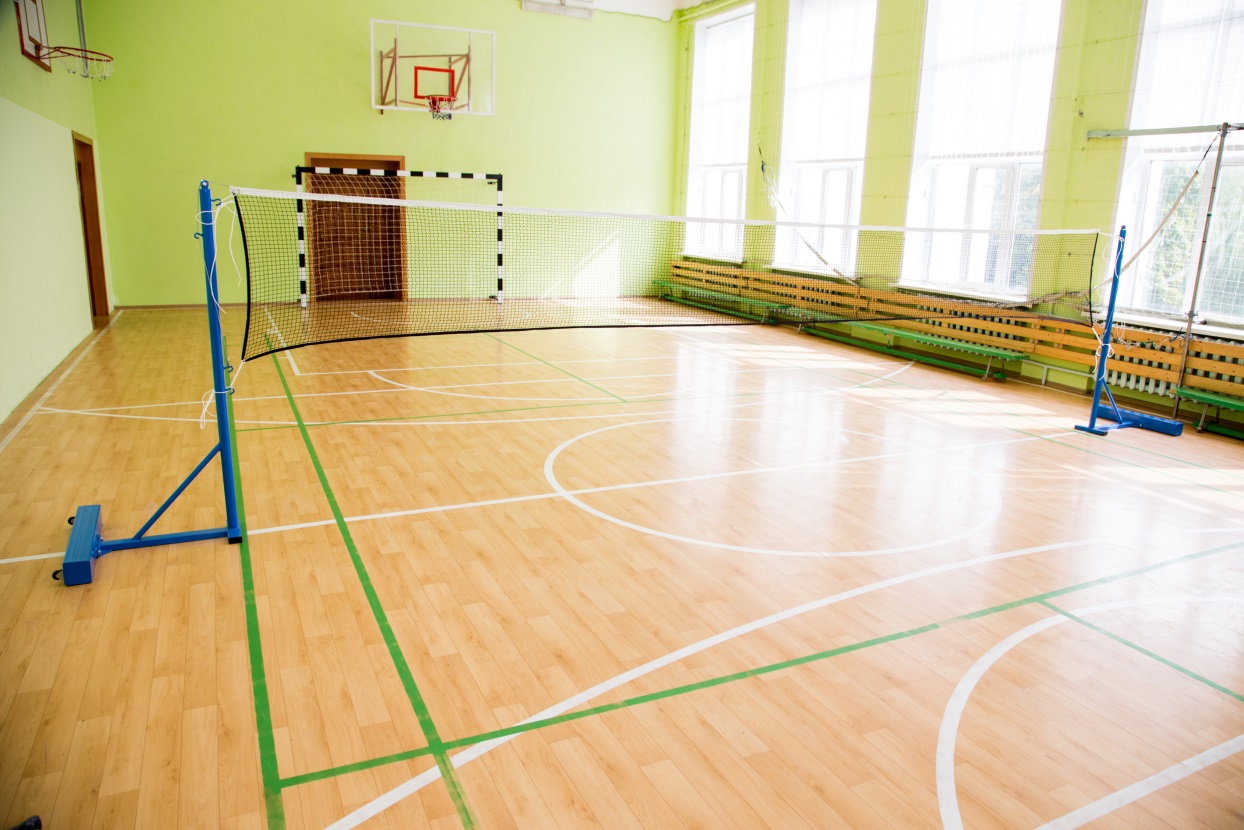 Учебные кабинеты и помещения для организации качественного доступного образования отремонтированы и оснащены в соответствии с дизайн-проектами. Спортивный зал для занятий физической культурой, в том числе ЛФК
Общий вид
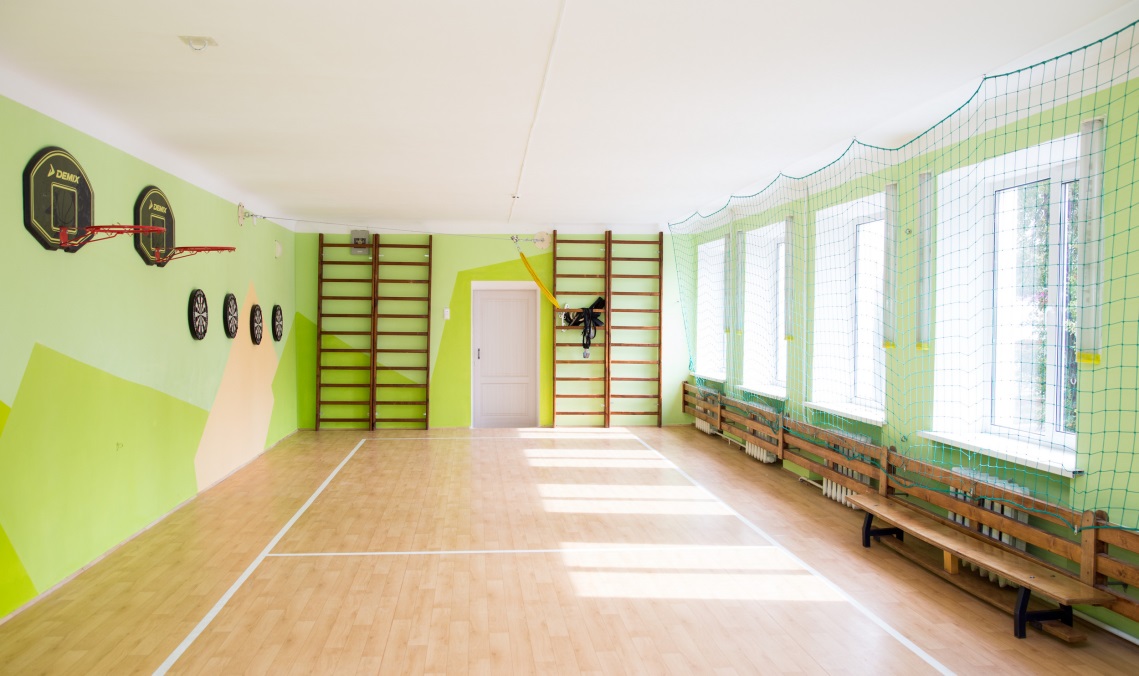 В учебные кабинеты и помещения для организации качественного доступного образования приобретены массажные тактильные и модульные коврики. Спортивный зал для занятий физической культурой, в том числе ЛФК
Оборудование для командных игр
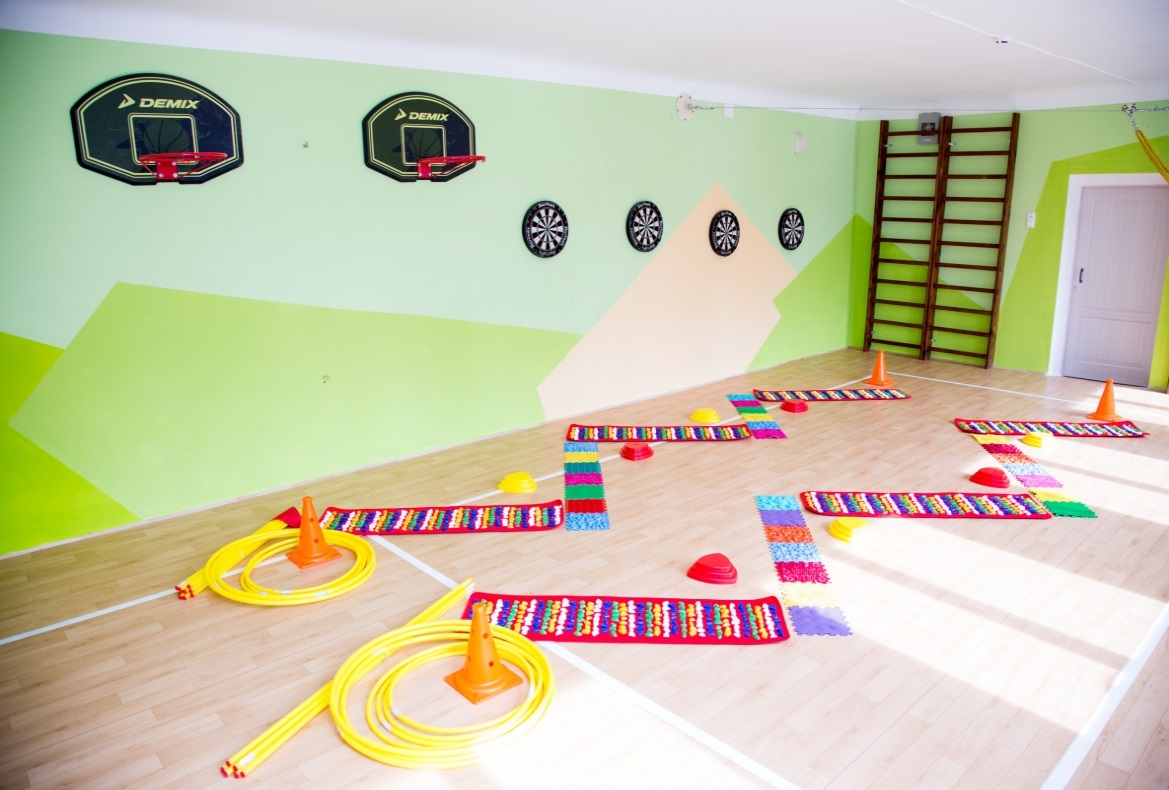 Учебные  кабинеты и помещения для организации качественного доступного образования оснащены специальным оборудованием для занятий с детьми-инвалидами. Спортивный зал для занятий физической культурой, в том числе ЛФК
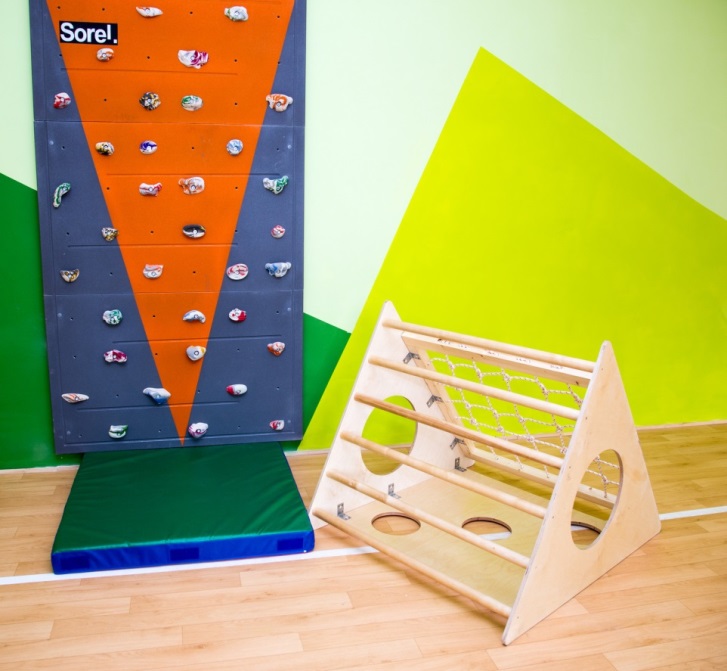 Приобретено специальное оборудование для занятий с детьми-инвалидами: 
гимнастический треугольник для индивидуальных занятий;
тренажер Гросса;
игра «Бочча» для развития соревновательных навыков у детей-инвалидов и детей с нарушением опорно-двигательного аппарата
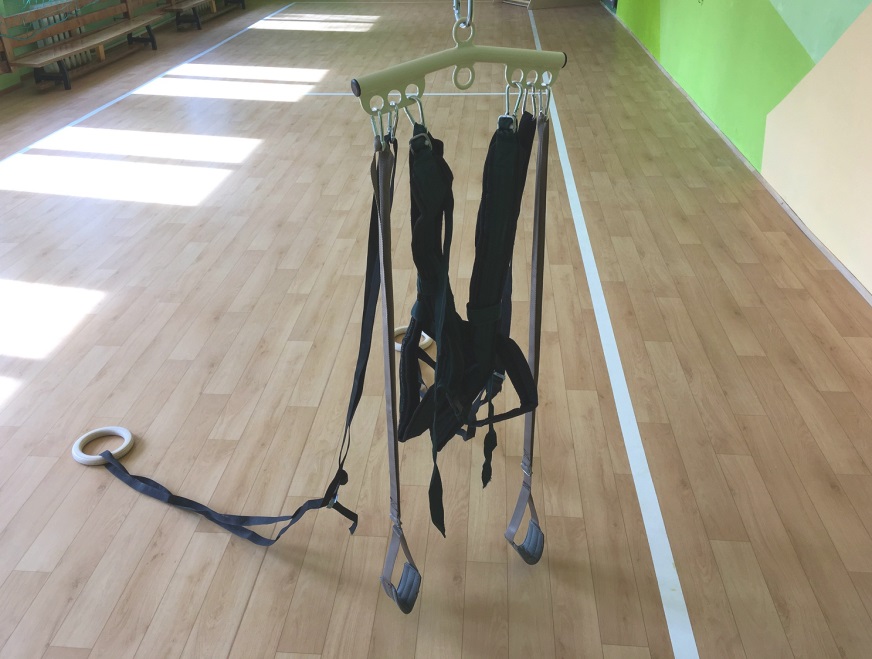 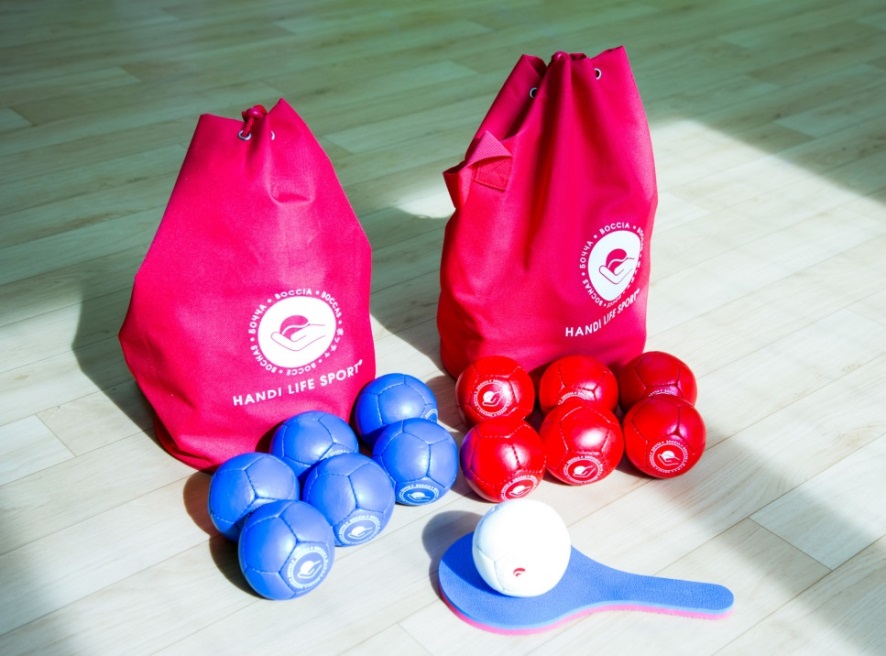 Приглашаем к сотрудничеству:http://gbou-egorova.ru/ schinternat_nkb@samara.edu.ru